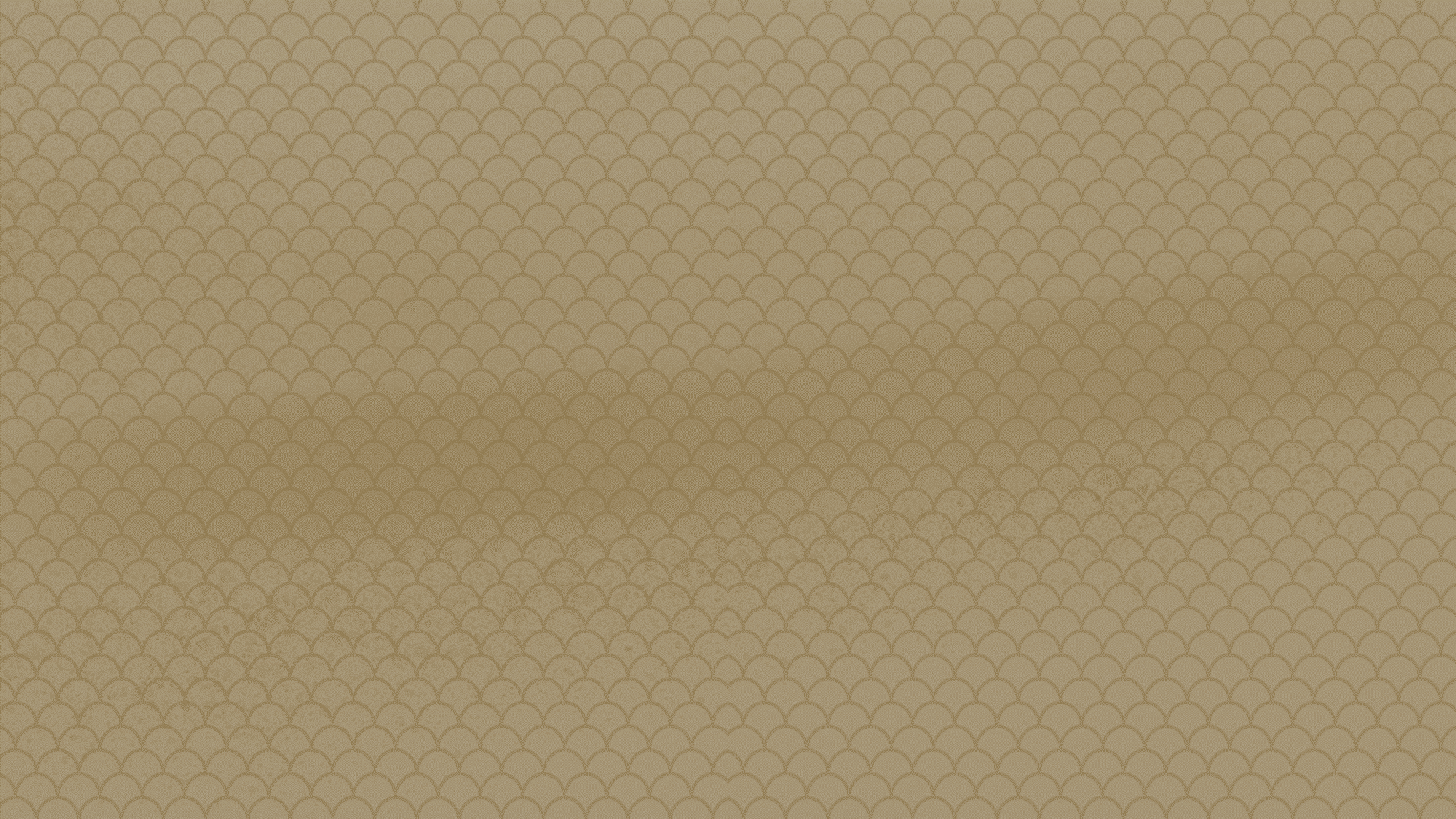 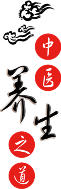 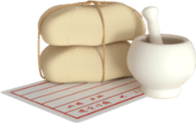 传
承
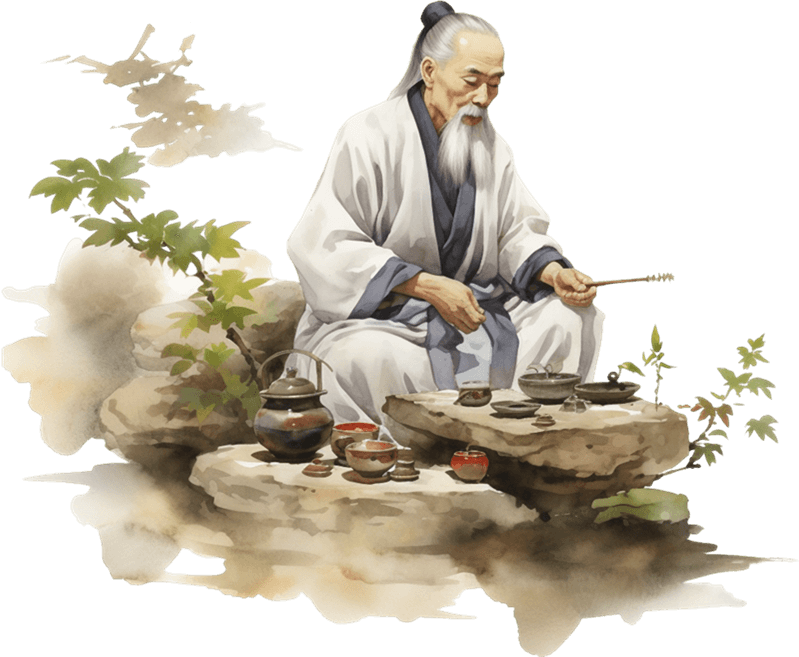 主讲:优品PPT
时间：20XX
中
医
根
基
发
展
创
新
中
医
Please click here to add appropriate text to explain, you can directly copy and paste the text content.
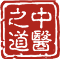 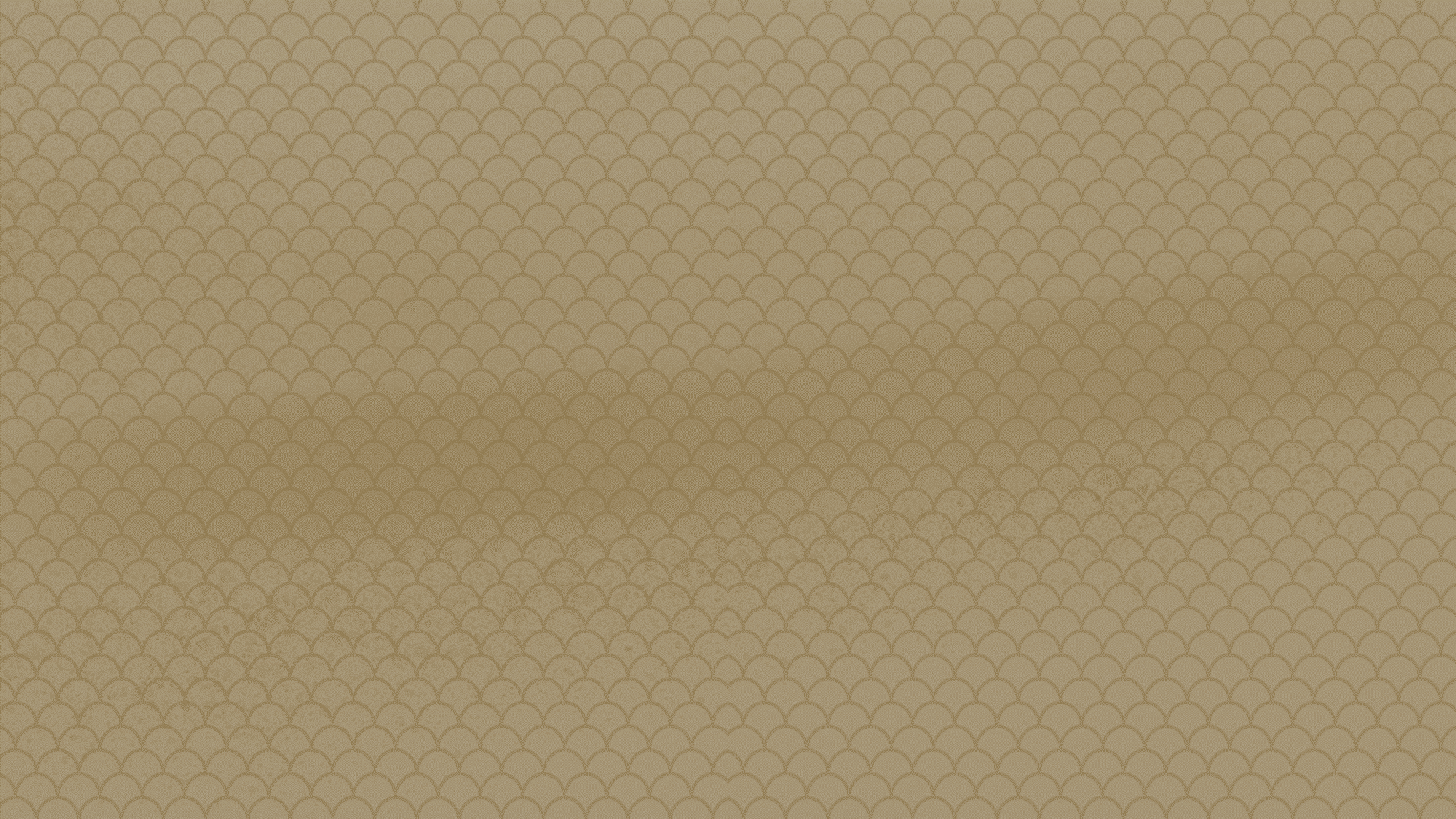 行业PPT模板http://www.1ppt.com/hangye/
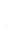 目录
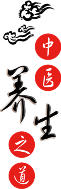 https://www.ypppt.com/
CATALOG
01.
02.
03.
04.
PLEASE CLICK HERE TO ADD APPROPRIATE TEXT TO EXPLAIN, YOU CAN
PLEASE CLICK HERE TO ADD APPROPRIATE TEXT TO EXPLAIN, YOU CAN
PLEASE CLICK HERE TO ADD APPROPRIATE TEXT TO EXPLAIN, YOU CAN
PLEASE CLICK HERE TO ADD APPROPRIATE TEXT TO EXPLAIN, YOU CAN
此处输入标题文字
此处输入标题文字
此处输入标题文字
此处输入标题文字
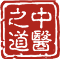 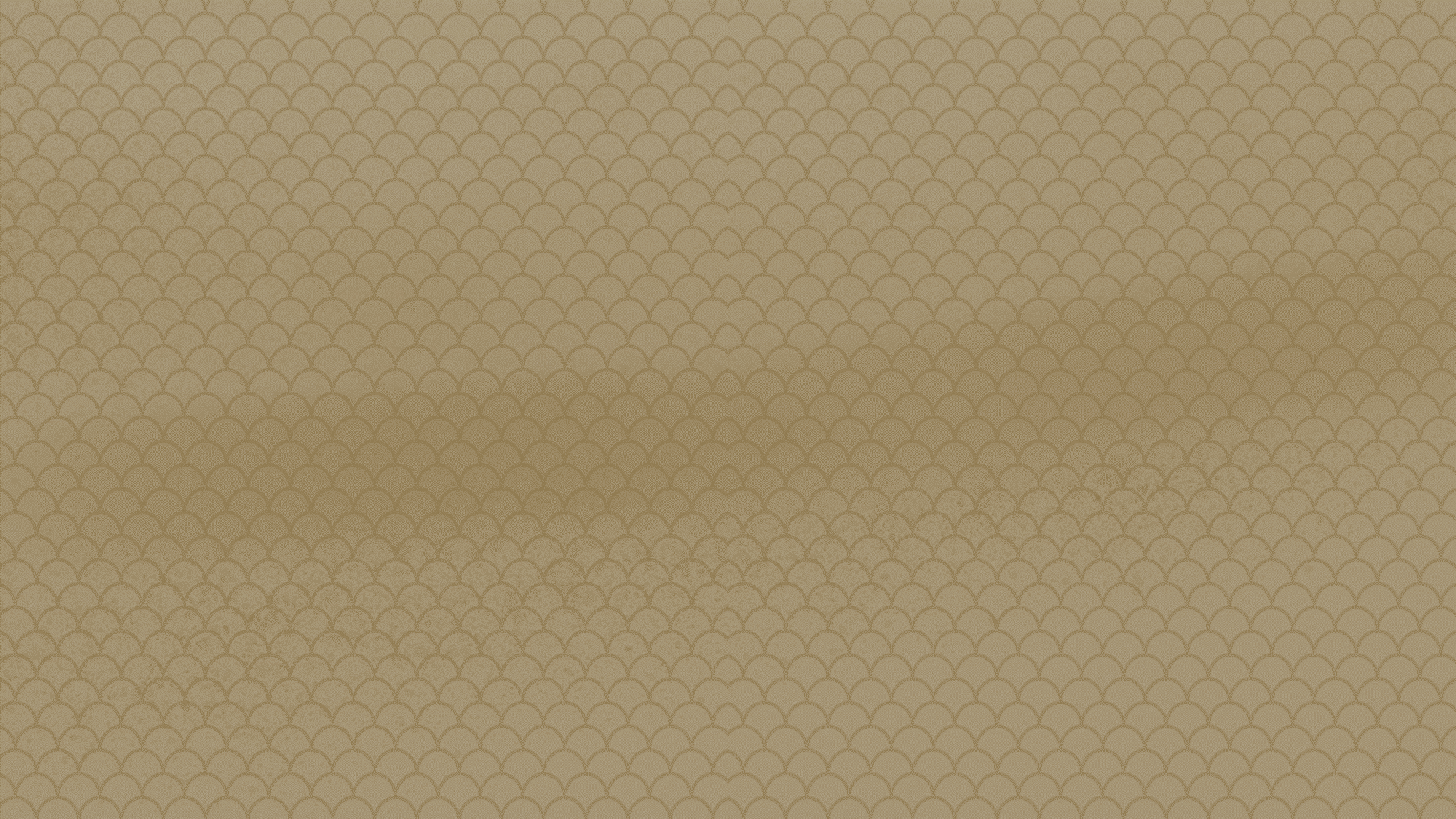 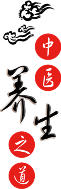 壹
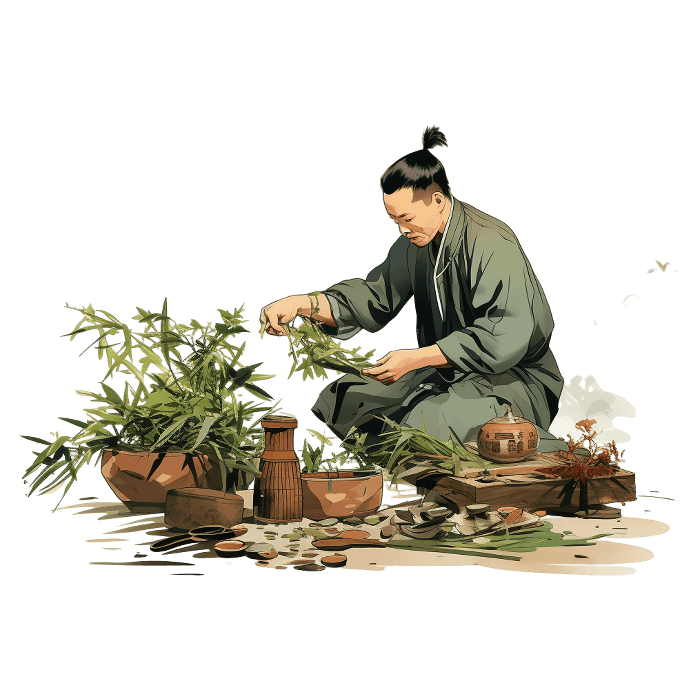 此处输入标题文字
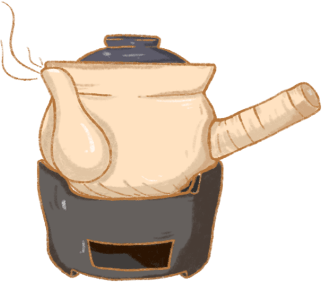 Please click here to add appropriate text to explain, you can directly copy and paste the text content.
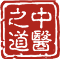 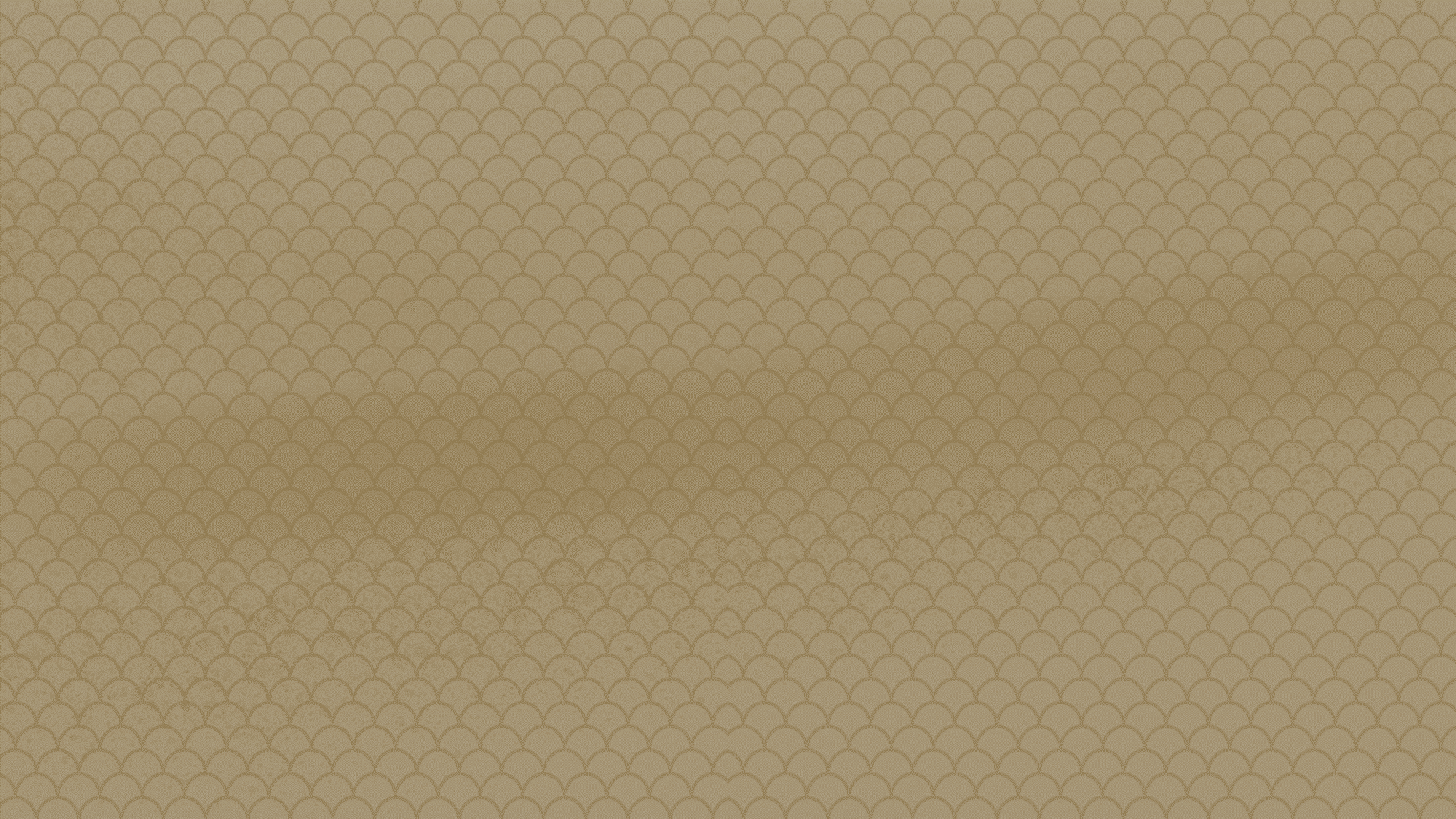 此处输入标题文字
请在这里替换文字文案，调整文字文本的行间距。点击这里，输入您的文本文字，更改文字的颜色或者大小属性
请在这里替换文字文案，调整文字文本的行间距。点击这里，输入您的文本文字，更改文字的颜色或者大小属性
标题文字
标题文字
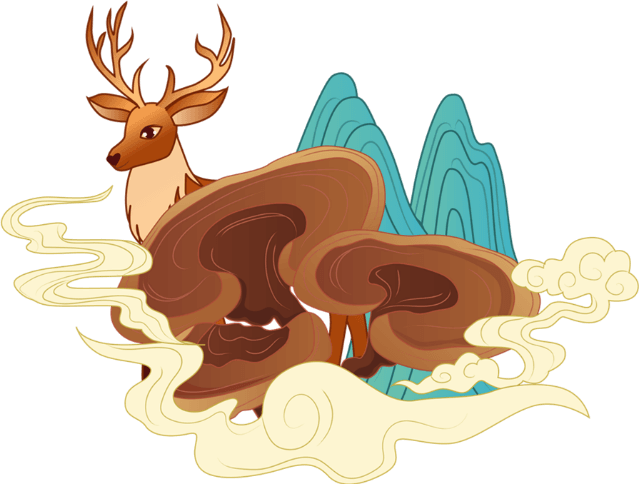 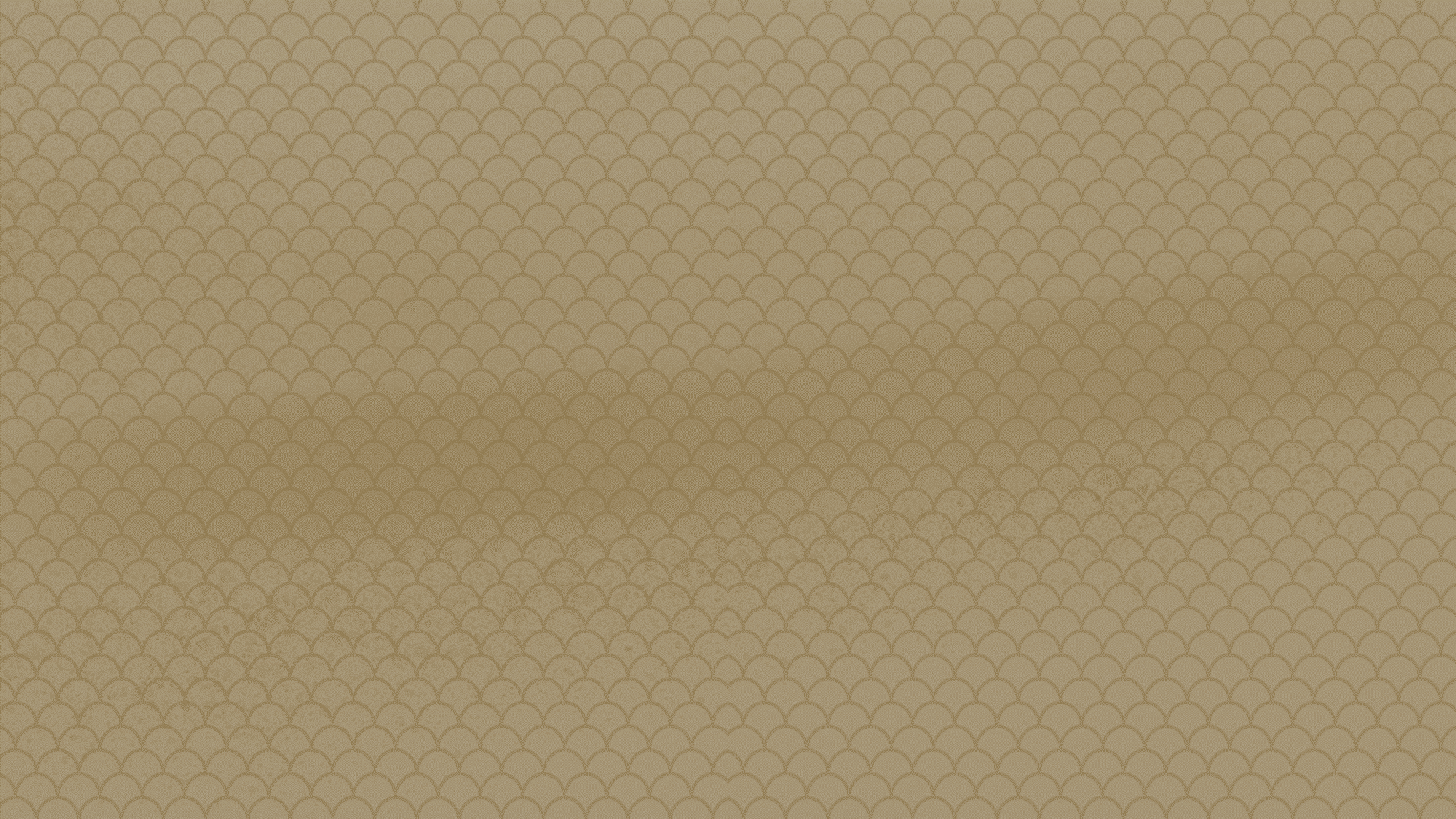 此处输入标题文字
标题文字
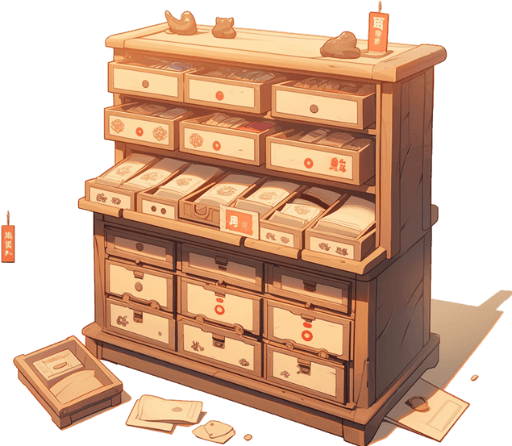 请在这里替换文字文案，调整文字文本的行间距。点击这里，输入您的文本文字，更改文字的颜色或者大小属性
标题文字
调整文字文本的行间距。点击这里，输入您的文本文字，更改文字的颜色或者大小属性
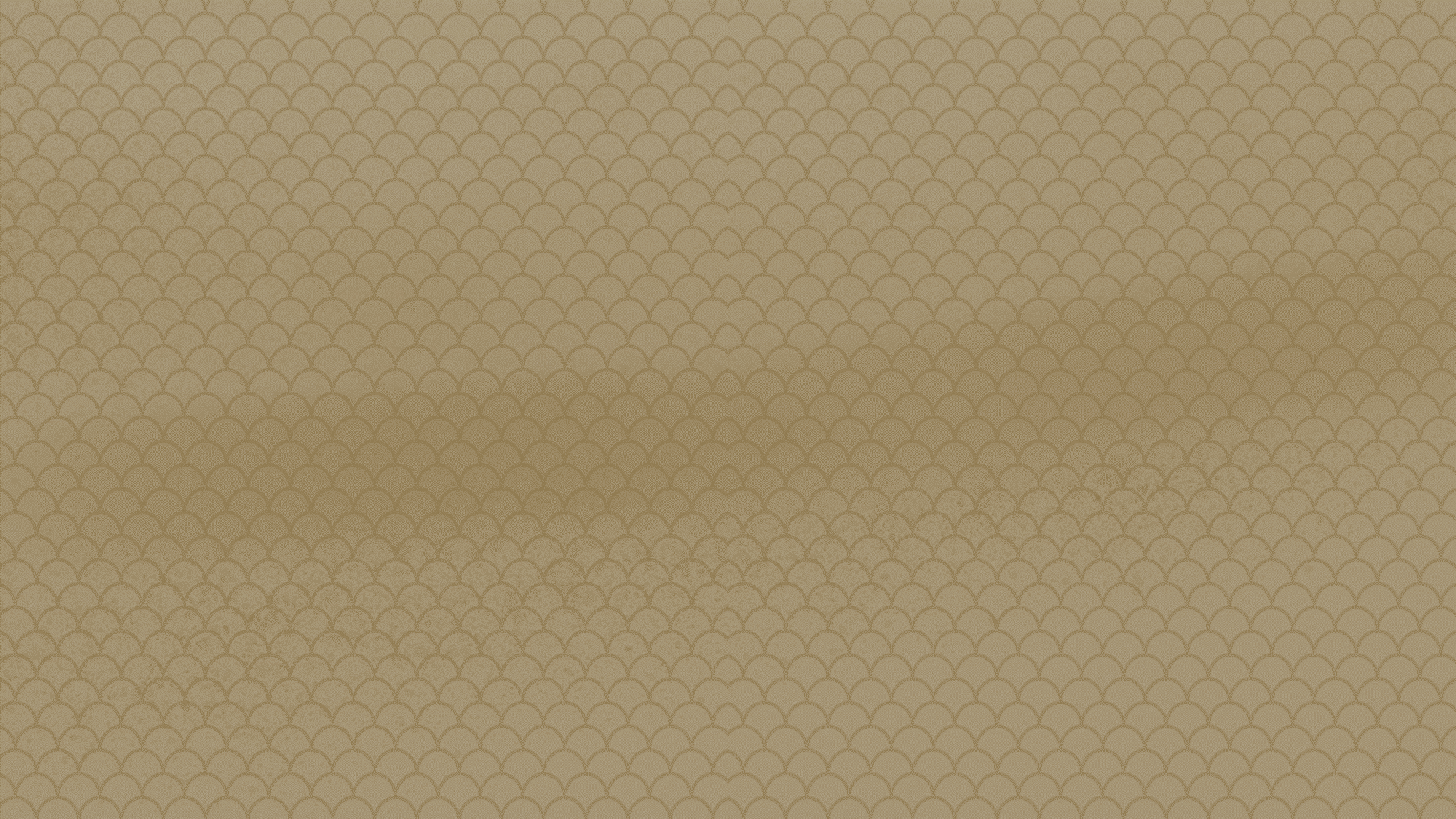 此处输入标题文字
请在这里替换文字文案，调整文字文本的行间距。点击这里，输入您的文本文字，更改文字的颜色或者大小属性
请在这里替换文字文案，调整文字文本的行间距。点击这里，输入您的文本文字，更改文字的颜色或者大小属性
标题文字
标题文字
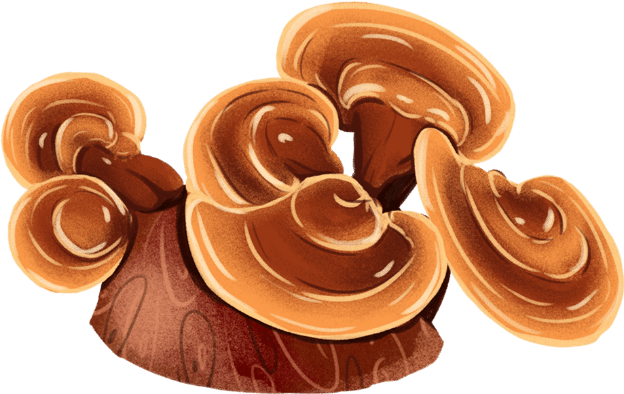 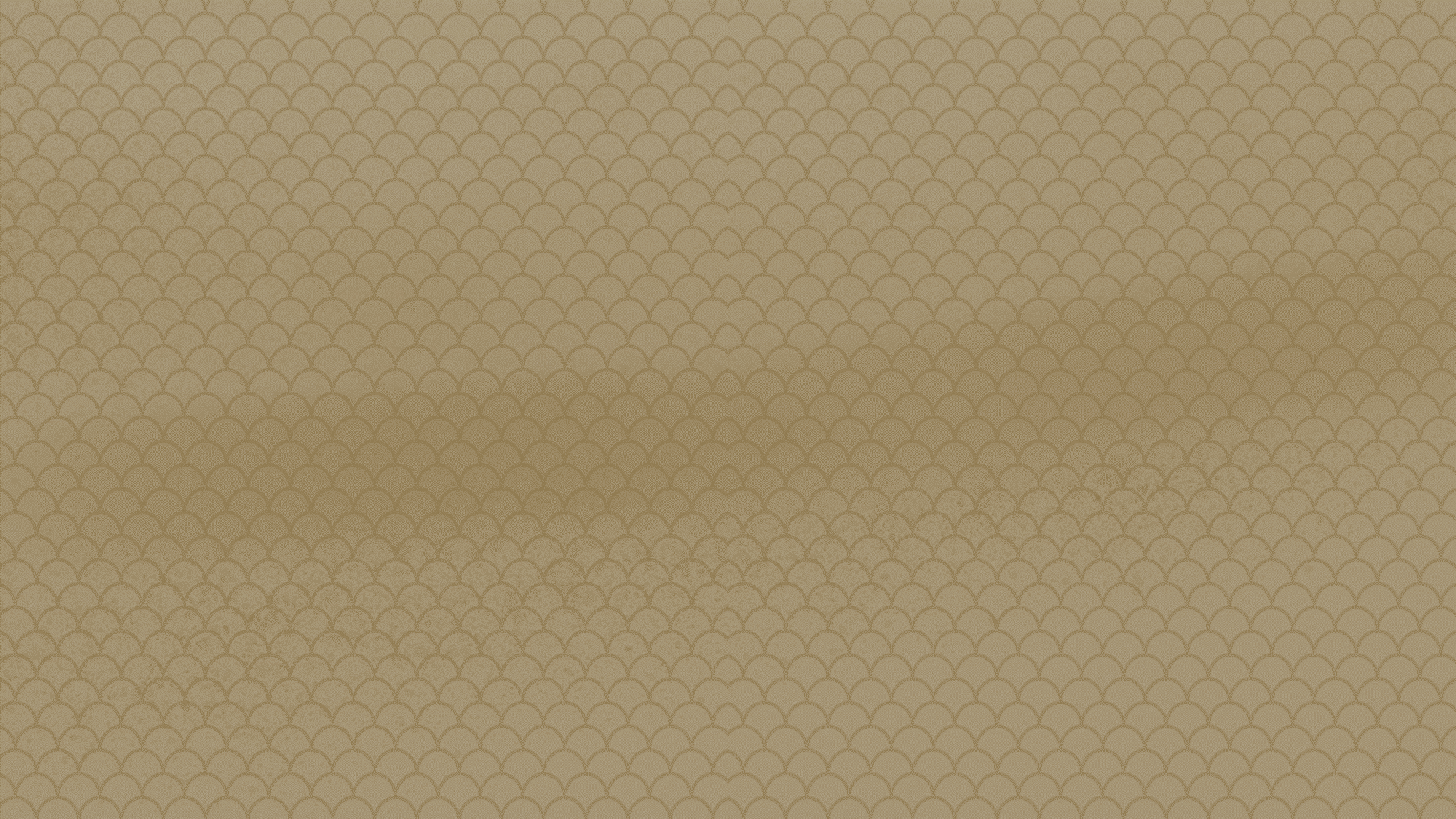 此处输入标题文字
请在这里替换文字文案，调整文字文本的行间距。点击这里
请在这里替换文字文案，调整文字文本的行间距。点击这里
请在这里替换文字文案，调整文字文本的行间距。点击这里
请在这里替换文字文案，调整文字文本的行间距。点击这里
标题文字
标题文字
标题文字
标题文字
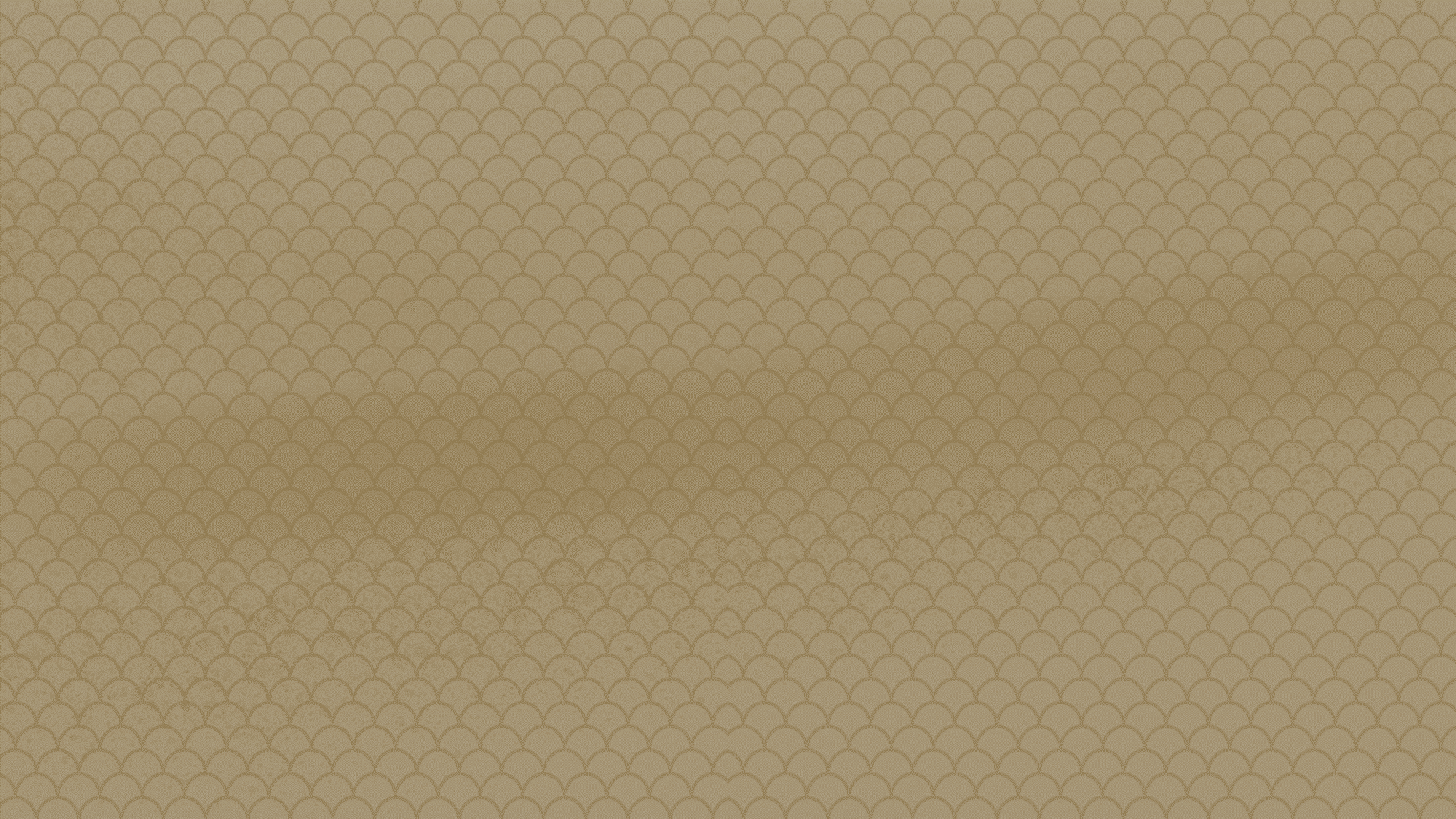 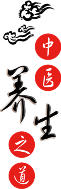 贰
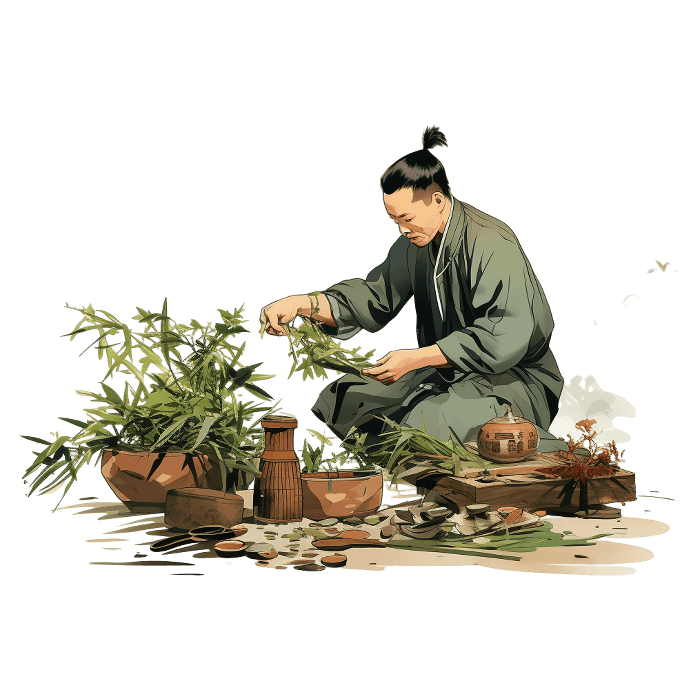 此处输入标题文字
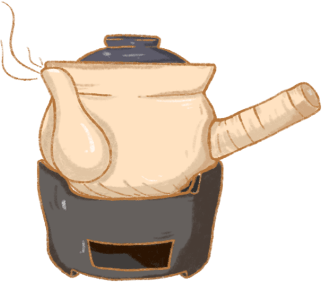 Please click here to add appropriate text to explain, you can directly copy and paste the text content.
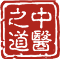 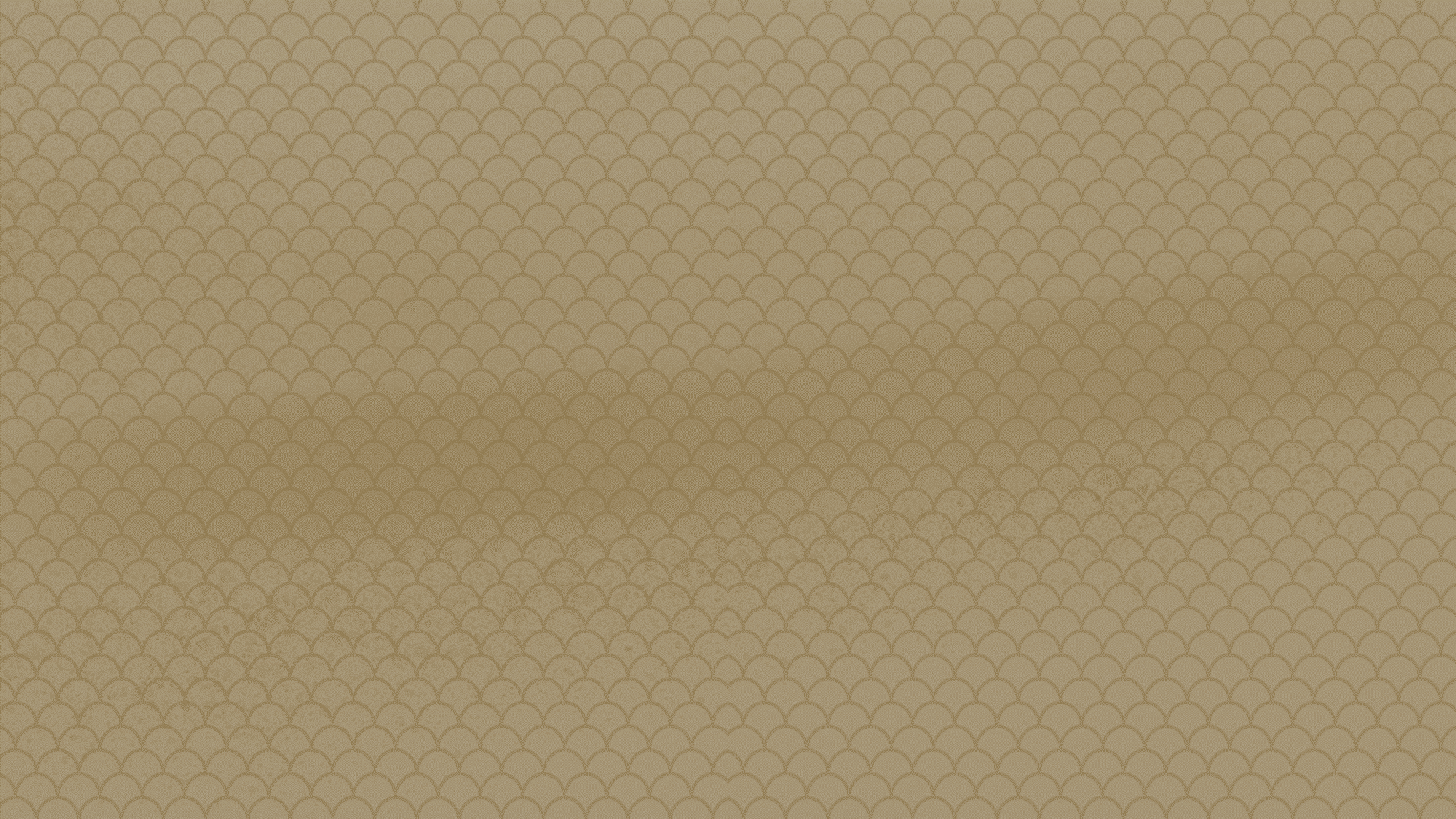 此处输入标题文字
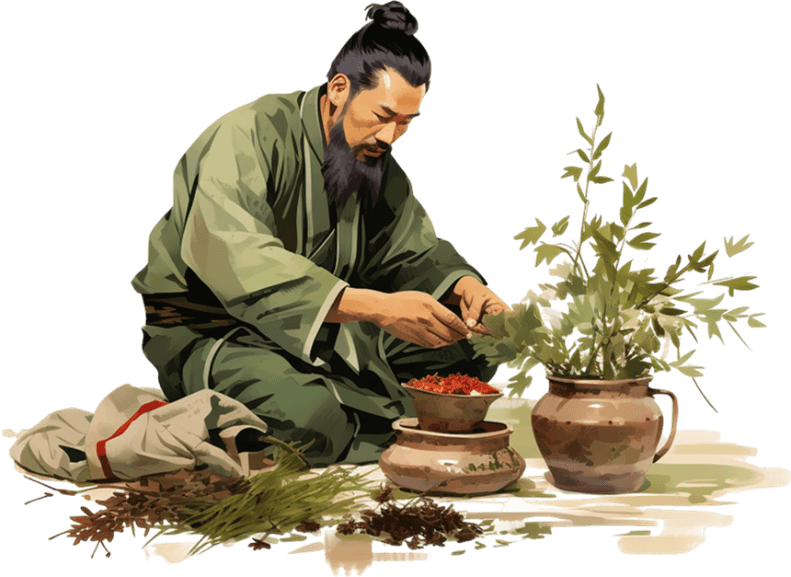 请在这里替换文字文案，调整文字文本的行间距。点击这里
请在这里替换文字文案，调整文字文本的行间距。点击这里
标题文字
标题文字
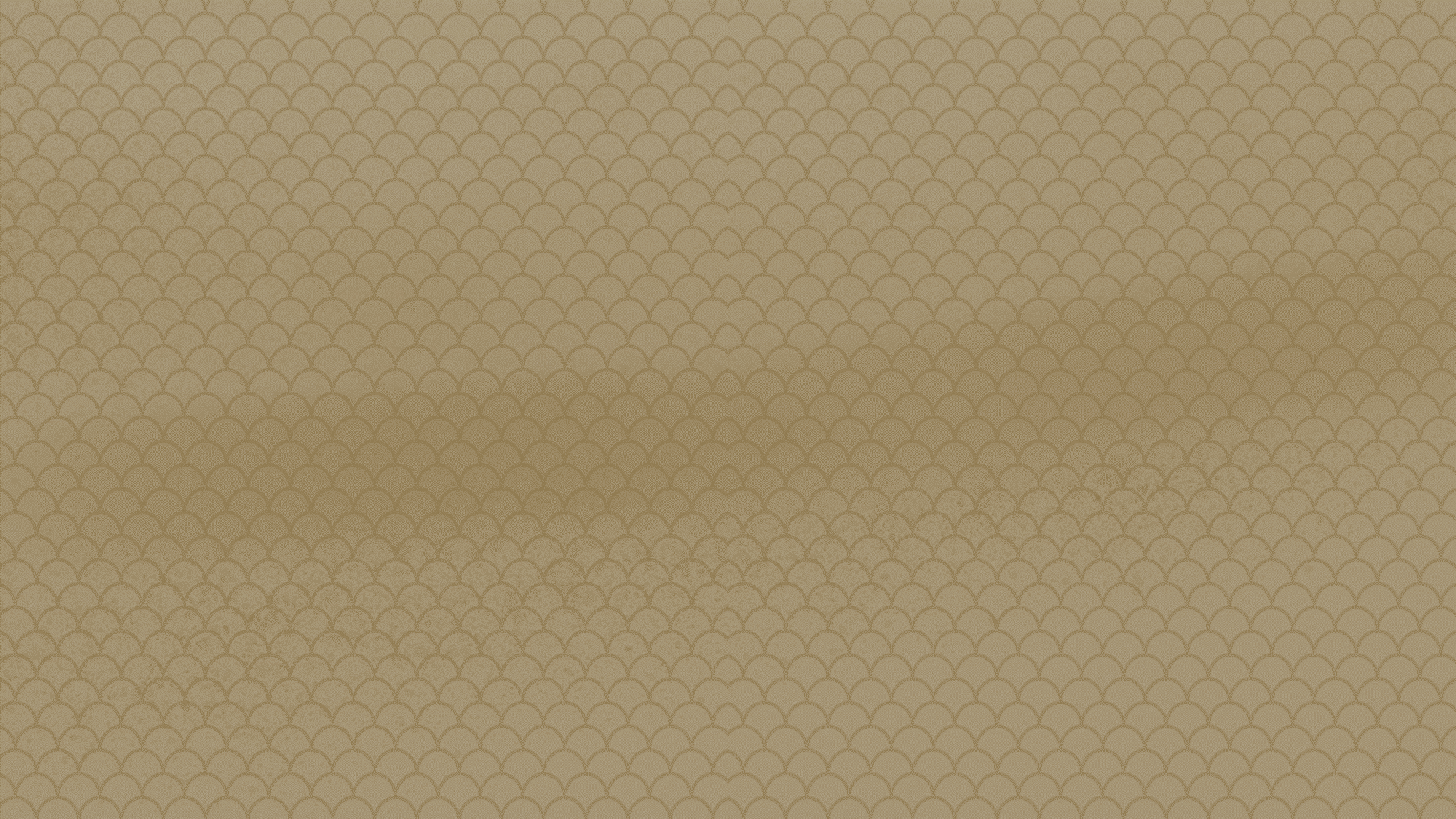 此处输入标题文字
输入标题
输入标题
请在这里替换文字文案，调整文字文本的行间距。点击这里，输入您的文本文字
请在这里替换文字文案，调整文字文本的行间距。点击这里，输入您的文本文字
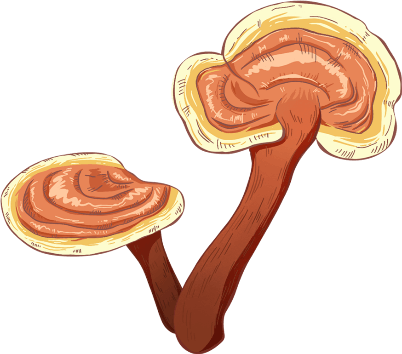 输入标题
输入标题
请在这里替换文字文案，调整文字文本的行间距。点击这里，输入您的文本文字
请在这里替换文字文案，调整文字文本的行间距。点击这里，输入您的文本文字
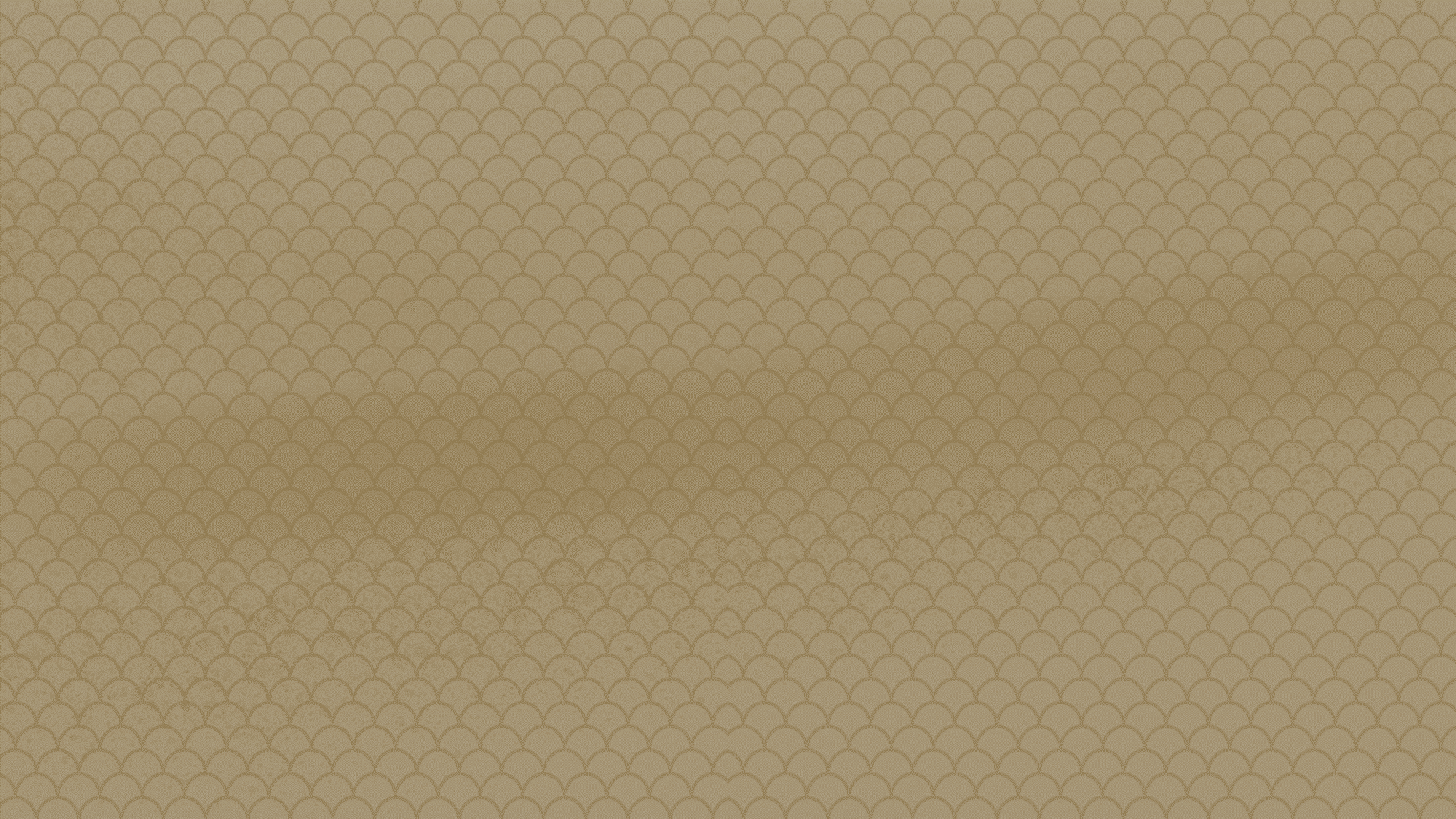 此处输入标题文字
请在这里替换文字文案，调整文字文本的行间距。点击这里
请在这里替换文字文案，调整文字文本的行间距。点击这里
请在这里替换文字文案，调整文字文本的行间距。点击这里
请在这里替换文字文案，调整文字文本的行间距。点击这里
标题文字
标题文字
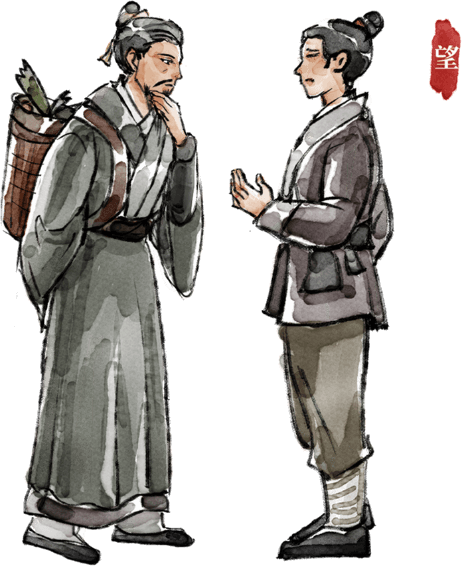 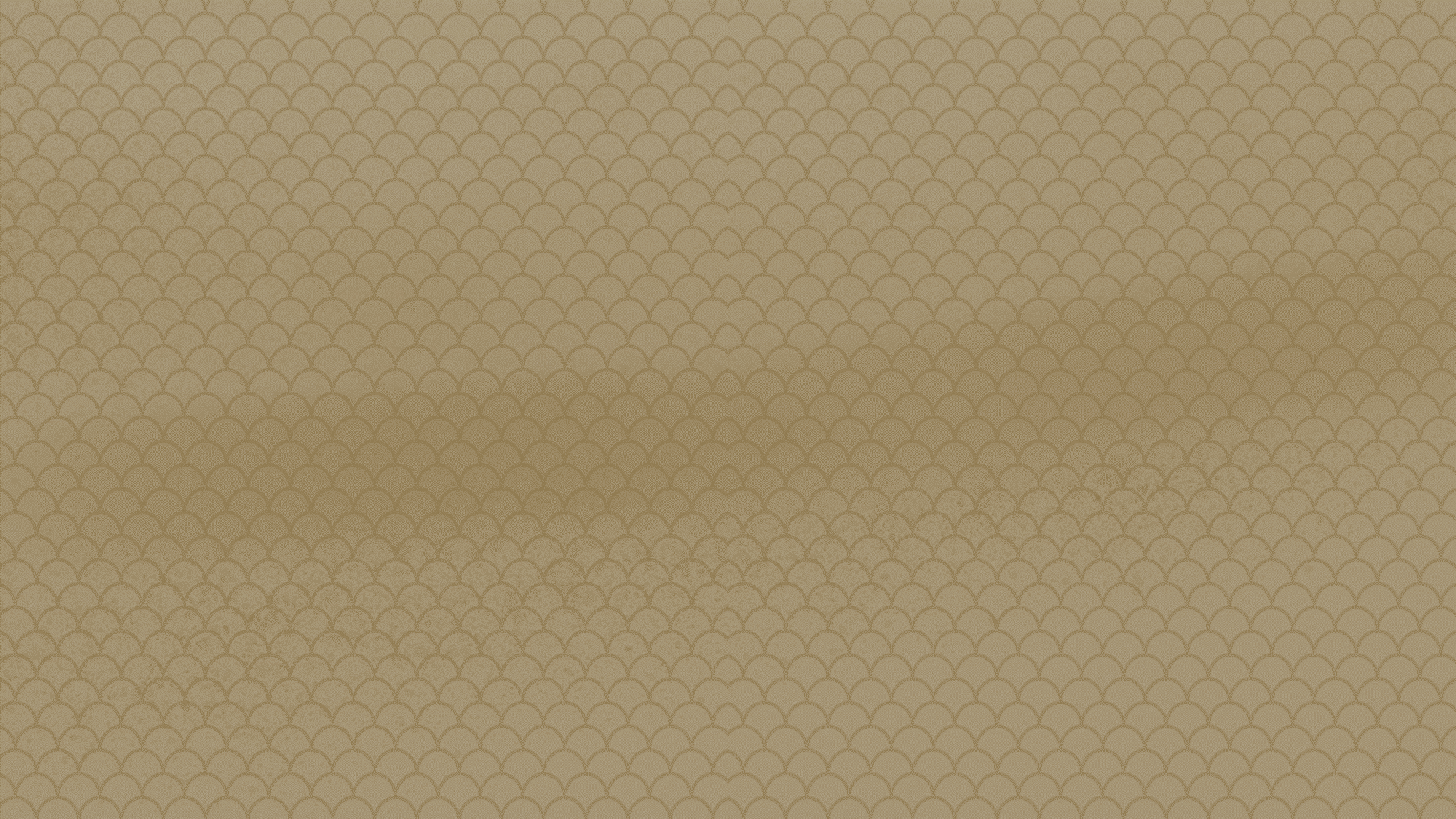 此处输入标题文字
输入标题
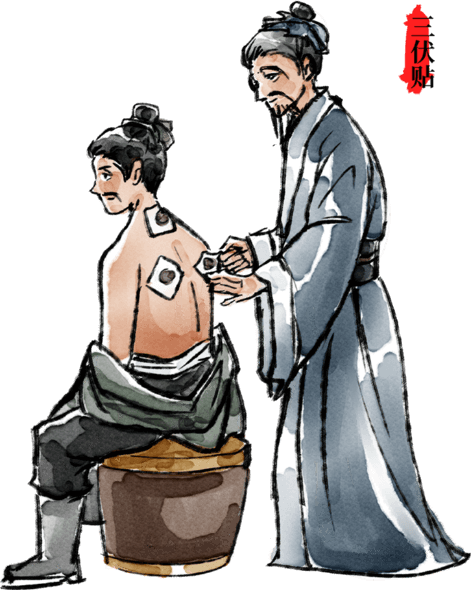 请在这里替换文字文案，调整文字文本的行间距。点击这里，输入您的文本文字
输入标题
请在这里替换文字文案，调整文字文本的行间距。点击这里，输入您的文本文字
[Speaker Notes: https://www.ypppt.com/]
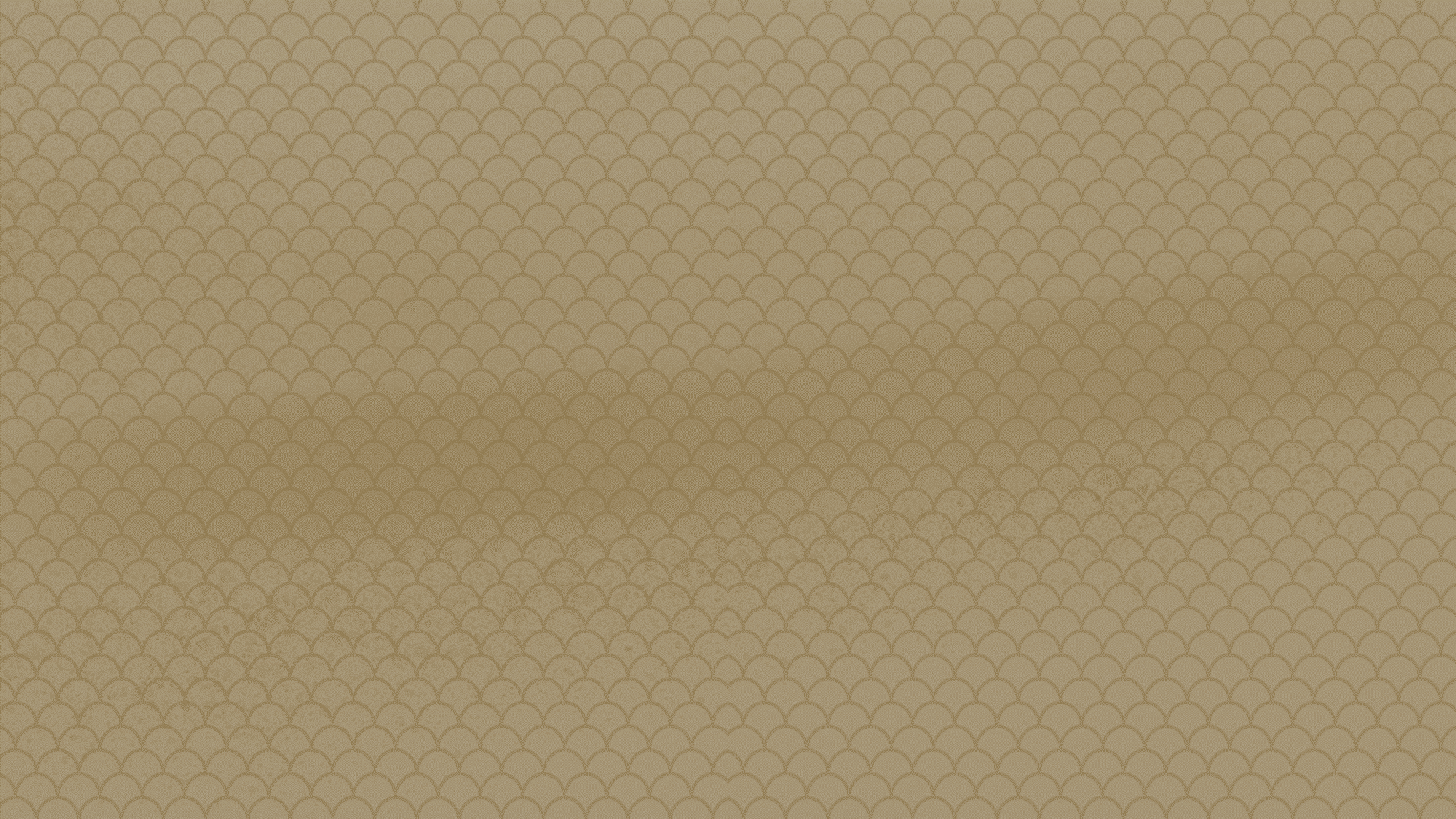 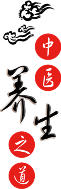 叁
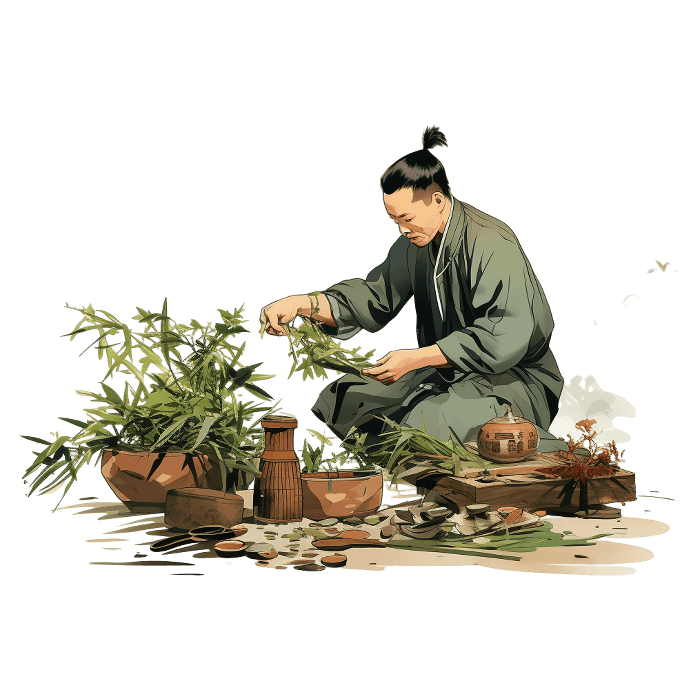 此处输入标题文字
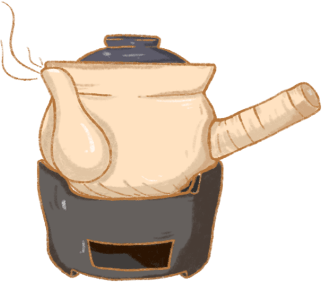 Please click here to add appropriate text to explain, you can directly copy and paste the text content.
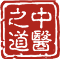 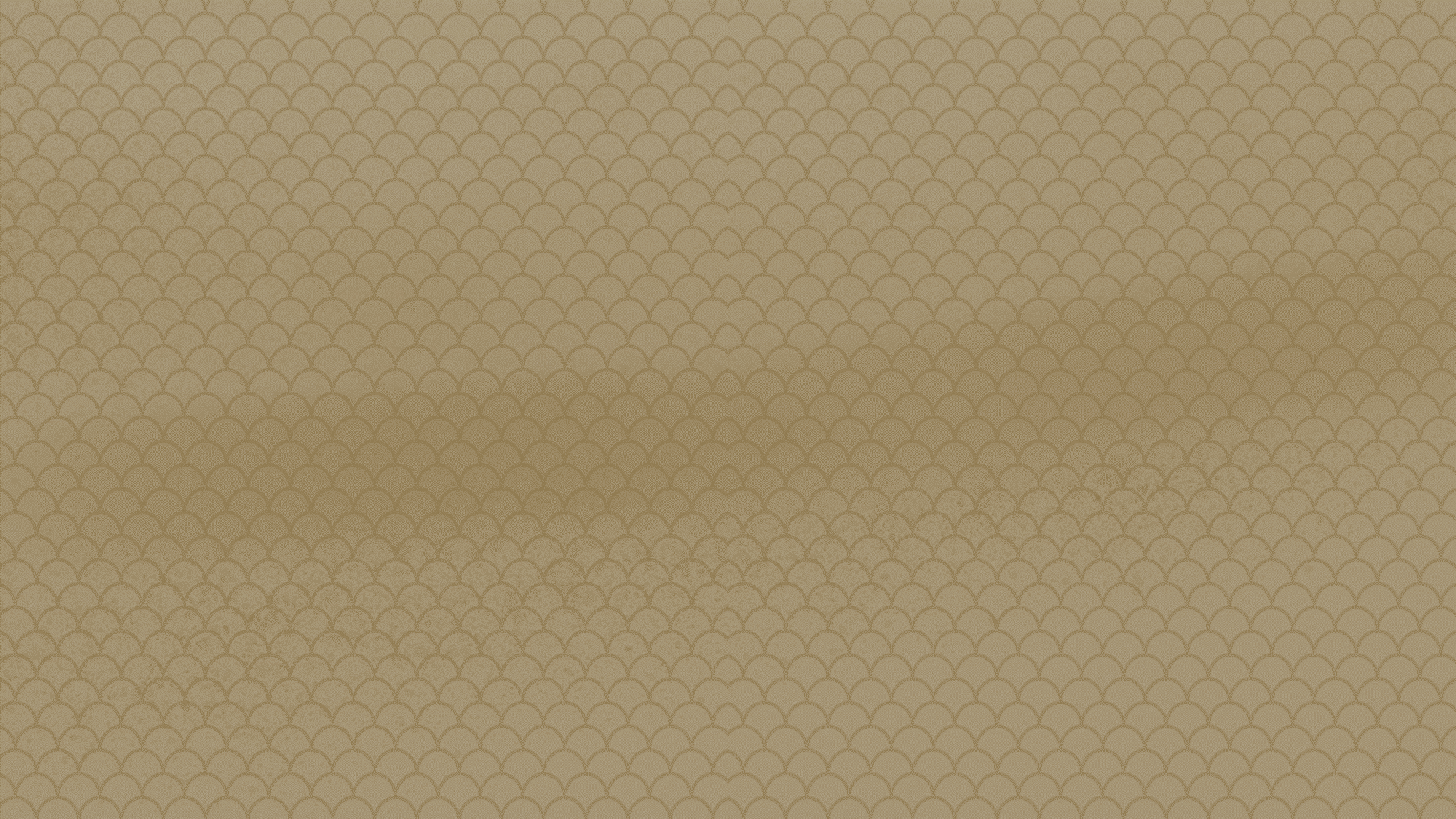 此处输入标题文字
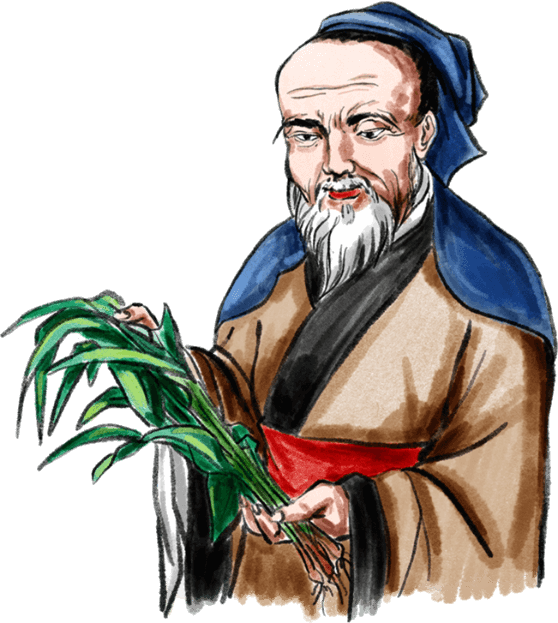 请在这里替换文字文案，调整文字文本的行间距。点击这里
这里替换文字文案，调整文字文本的行间距。点击这里
请在这里替换文字文案，调整文字文本的行间距。点击这里
这里替换文字文案，调整文字文本的行间距。点击这里
标题文字
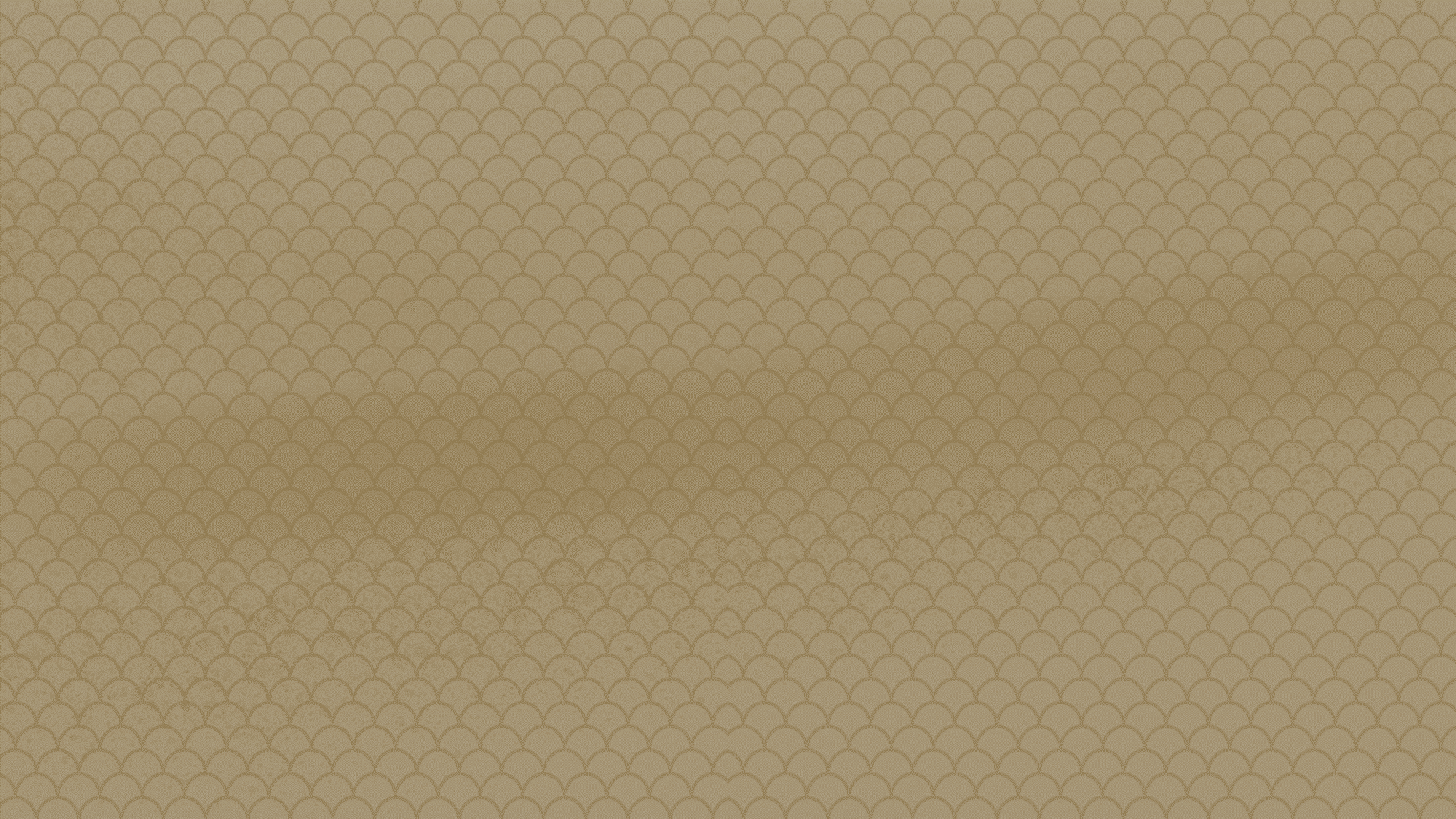 此处输入标题文字
这里替换文字文案，调整文字文本的行间距。点击这里
这里替换文字文案，调整文字文本的行间距。点击这里
标题文字
标题文字
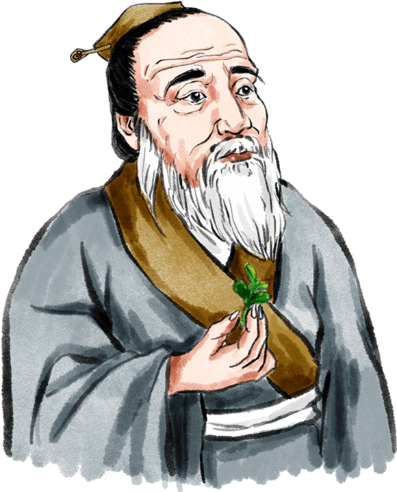 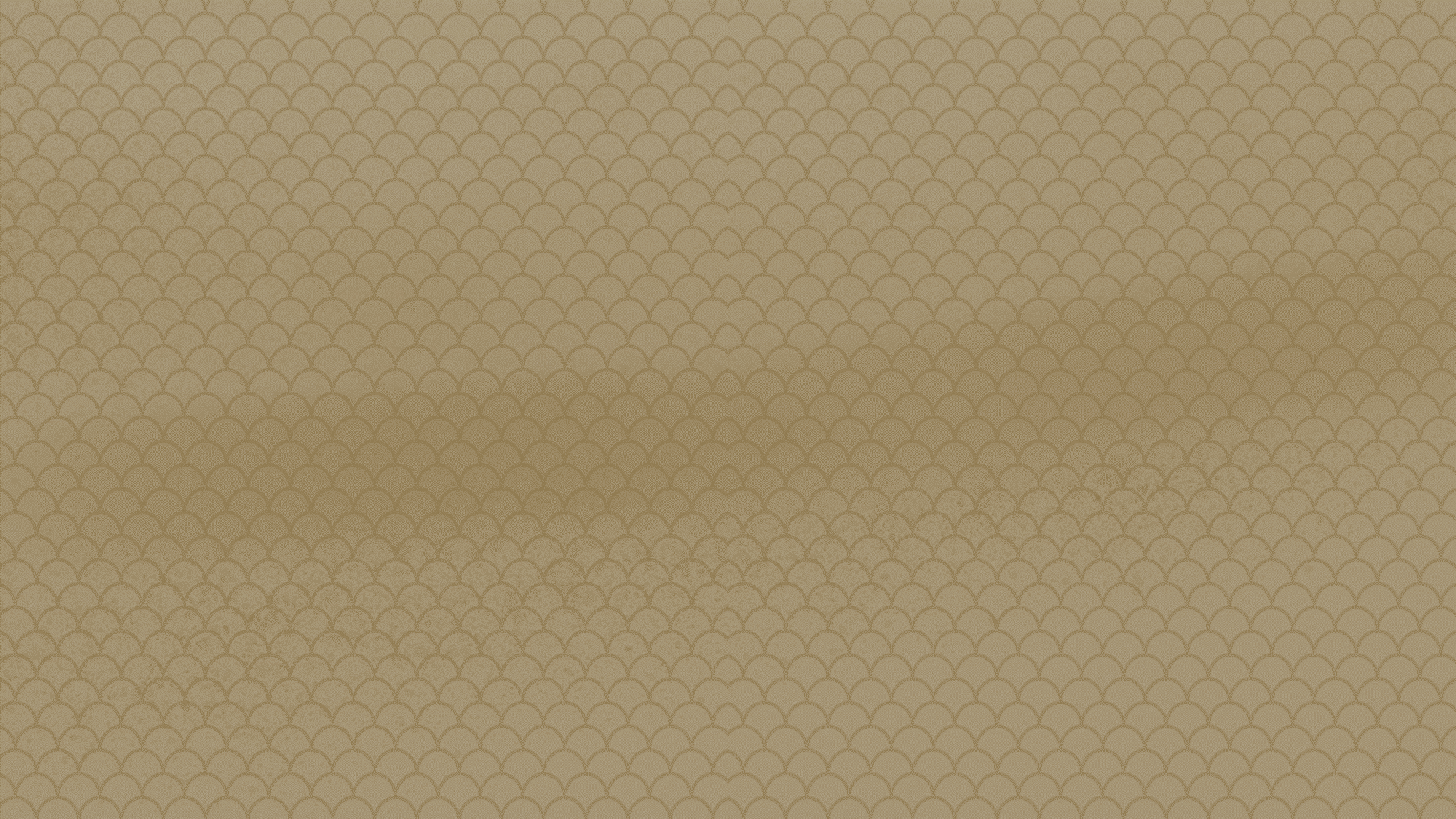 此处输入标题文字
1
2
3
4
这里替换文字文案，调整文字文本的行间距。点击这里
这里替换文字文案，调整文字文本的行间距。点击这里
这里替换文字文案，调整文字文本的行间距。点击这里
这里替换文字文案，调整文字文本的行间距。点击这里
标题文字
标题文字
标题文字
标题文字
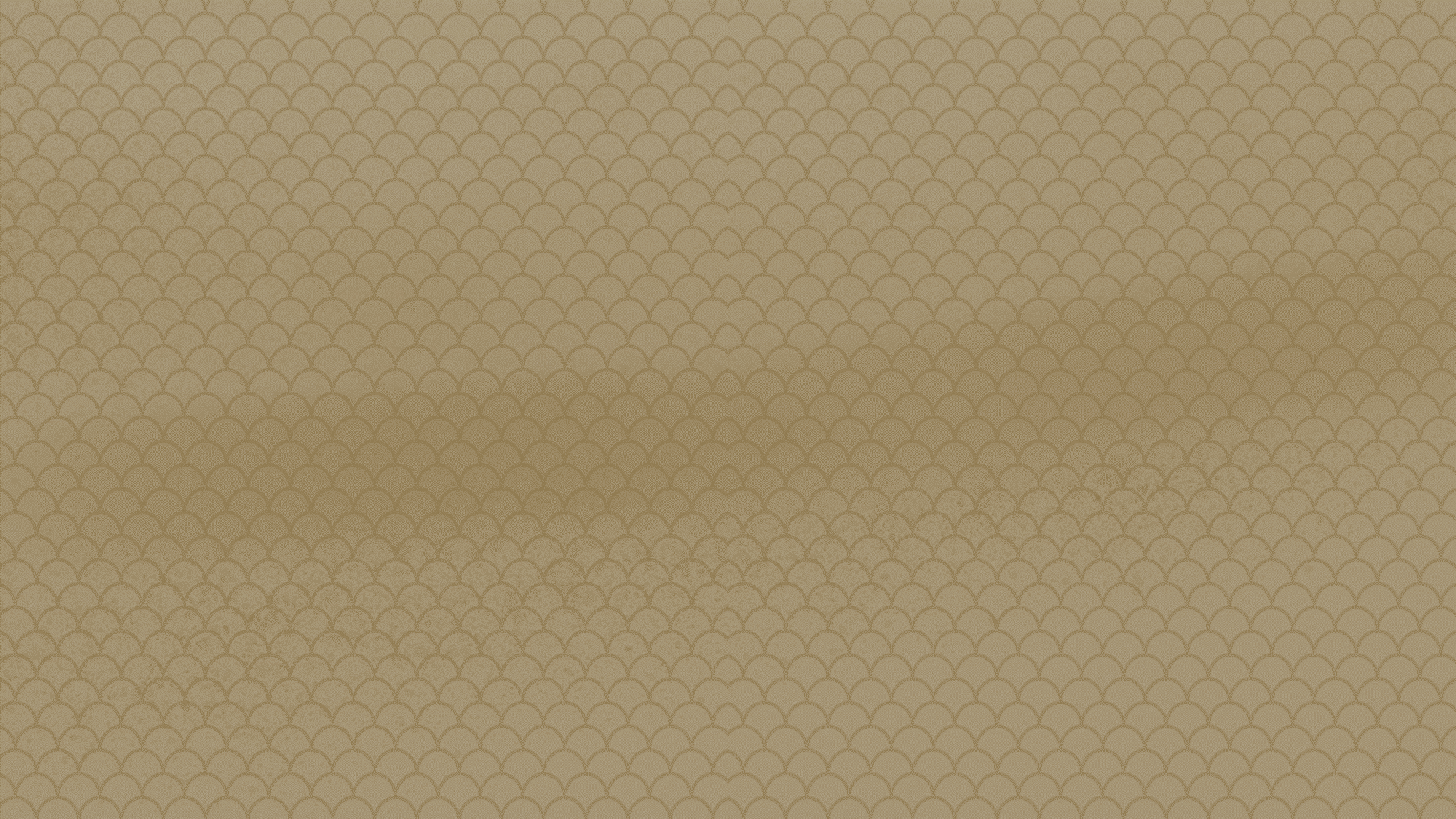 此处输入标题文字
这里替换文字文案，调整文字文本的行间距。点击这里
这里替换文字文案，调整文字文本的行间距。点击这里
这里替换文字文案，调整文字文本的行间距。点击这里
标题文字
标题文字
标题文字
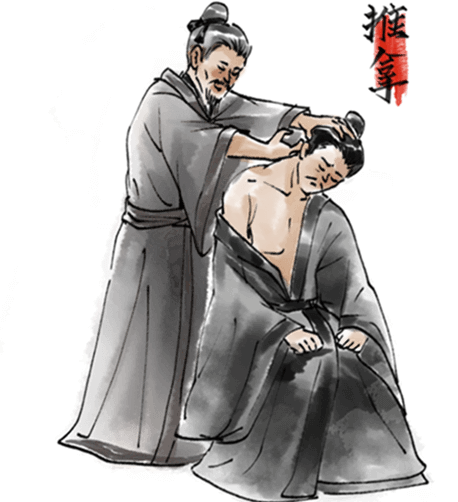 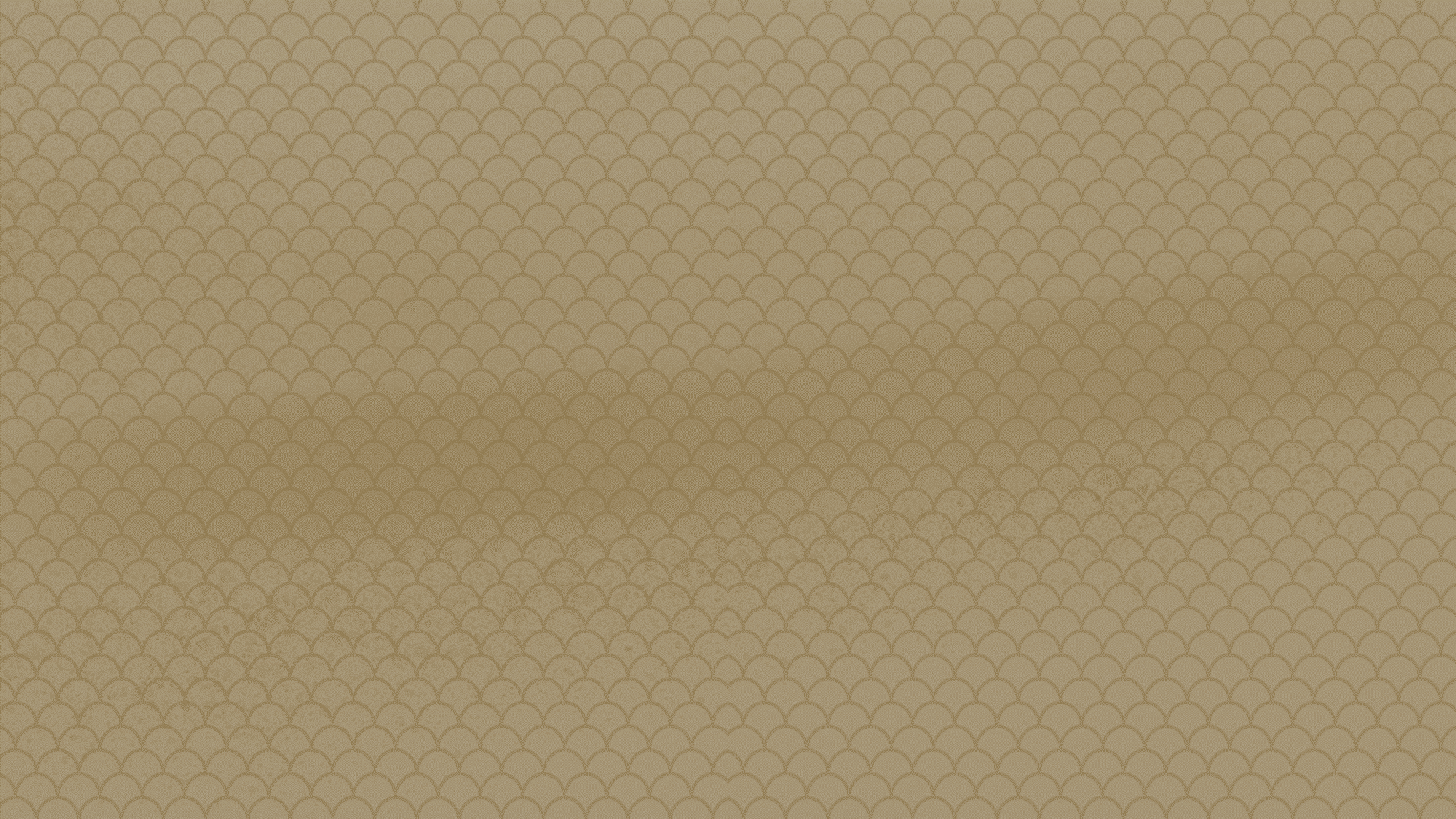 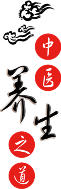 肆
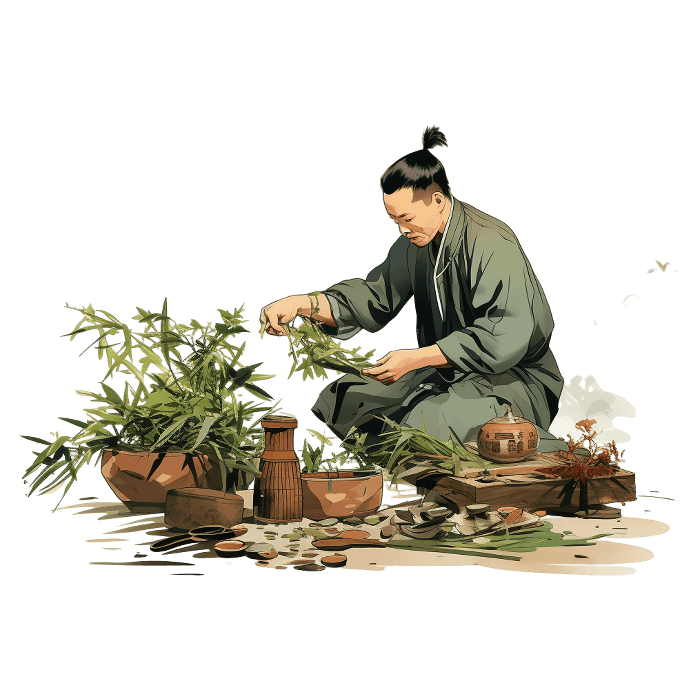 此处输入标题文字
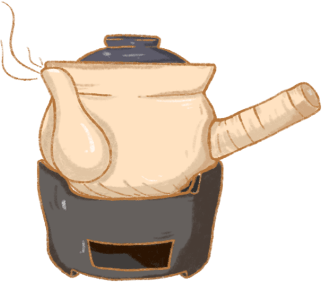 Please click here to add appropriate text to explain, you can directly copy and paste the text content.
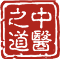 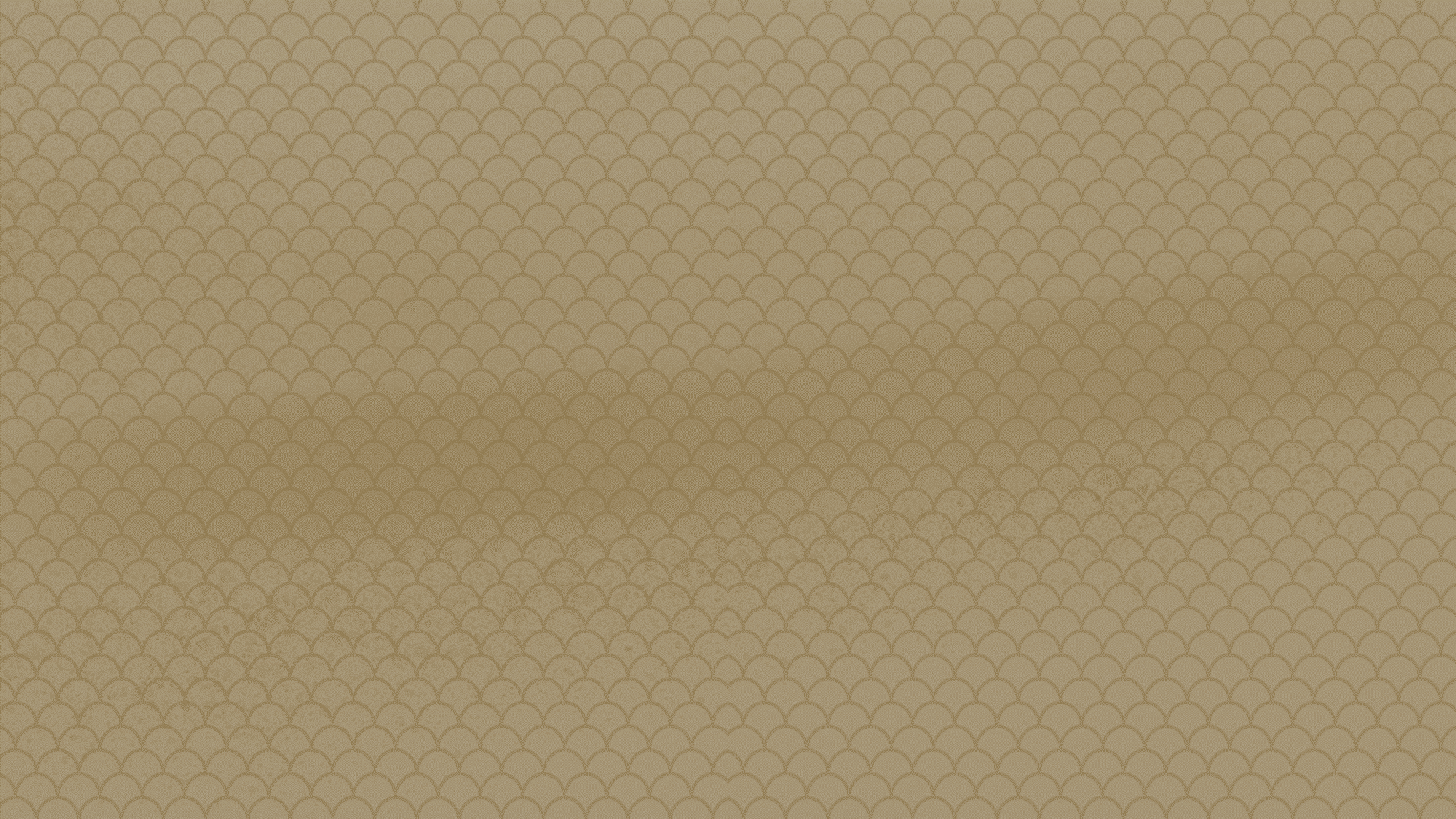 此处输入标题文字
这里替换文字文案，调整文字文本的行间距。点击这里
这里替换文字文案，调整文字文本的行间距。点击这里
这里替换文字文案，调整文字文本的行间距。点击这里
这里替换文字文案，调整文字文本的行间距。点击这里
标题文字
标题文字
标题文字
标题文字
2
4
1
3
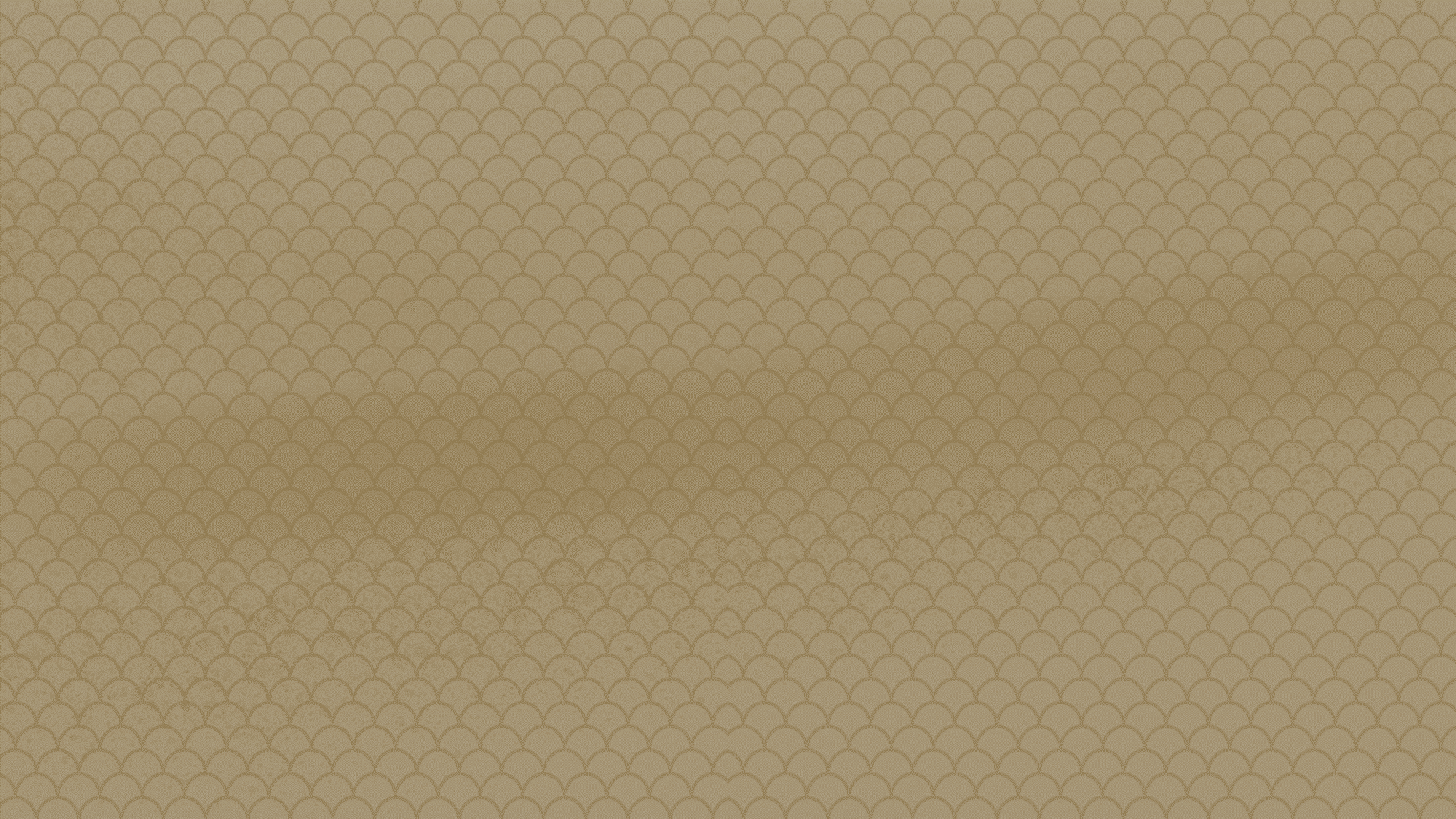 此处输入标题文字
输入标题
输入标题
调整文字文本的行间距。点击这里，输入您的文本文字
调整文字文本的行间距。点击这里，输入您的文本文字
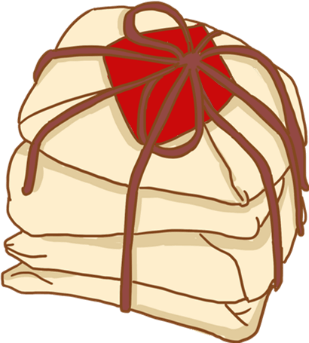 输入标题
输入标题
请在这里替换文字文案，调整文字文本的行间距。点击这里，输入您的文本文字
请在这里替换文字文案，调整文字文本的行间距。点击这里，输入您的文本文字
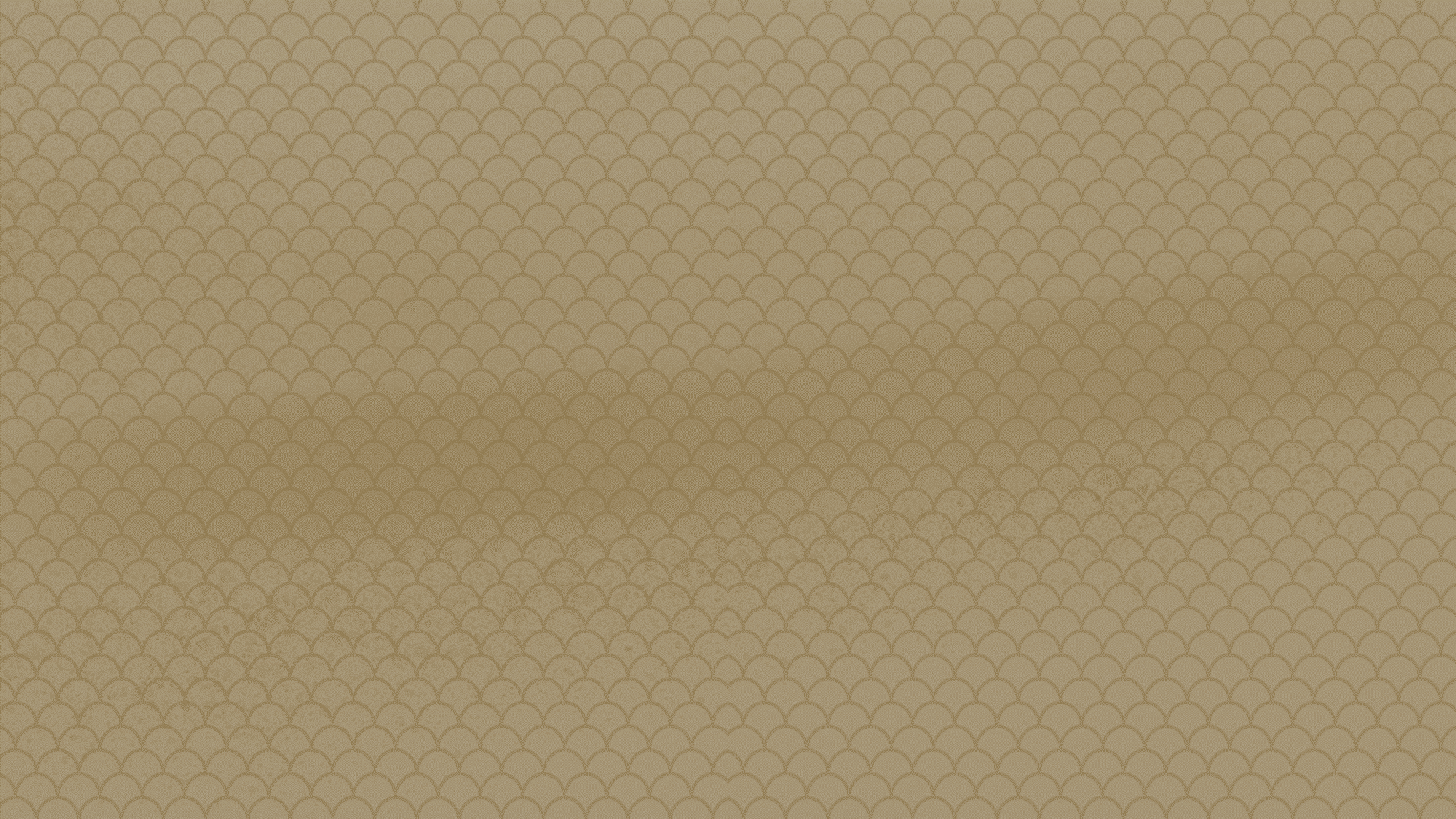 此处输入标题文字
输入标题
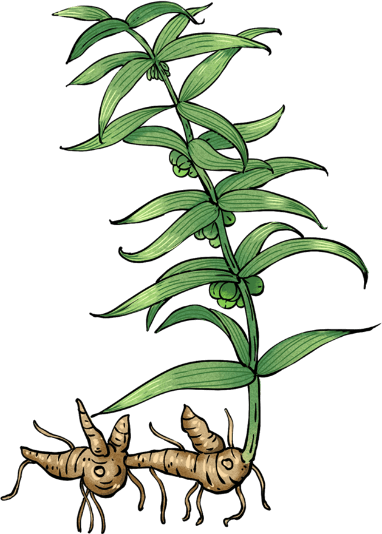 调整文字文本的行间距。点击这里，输入您的文本文字调整文字文本的行间距。点击这里，输入您的文本文字
输入标题
调整文字文本的行间距。点击这里，输入您的文本文字调整文字文本的行间距。点击这里，输入您的文本文字
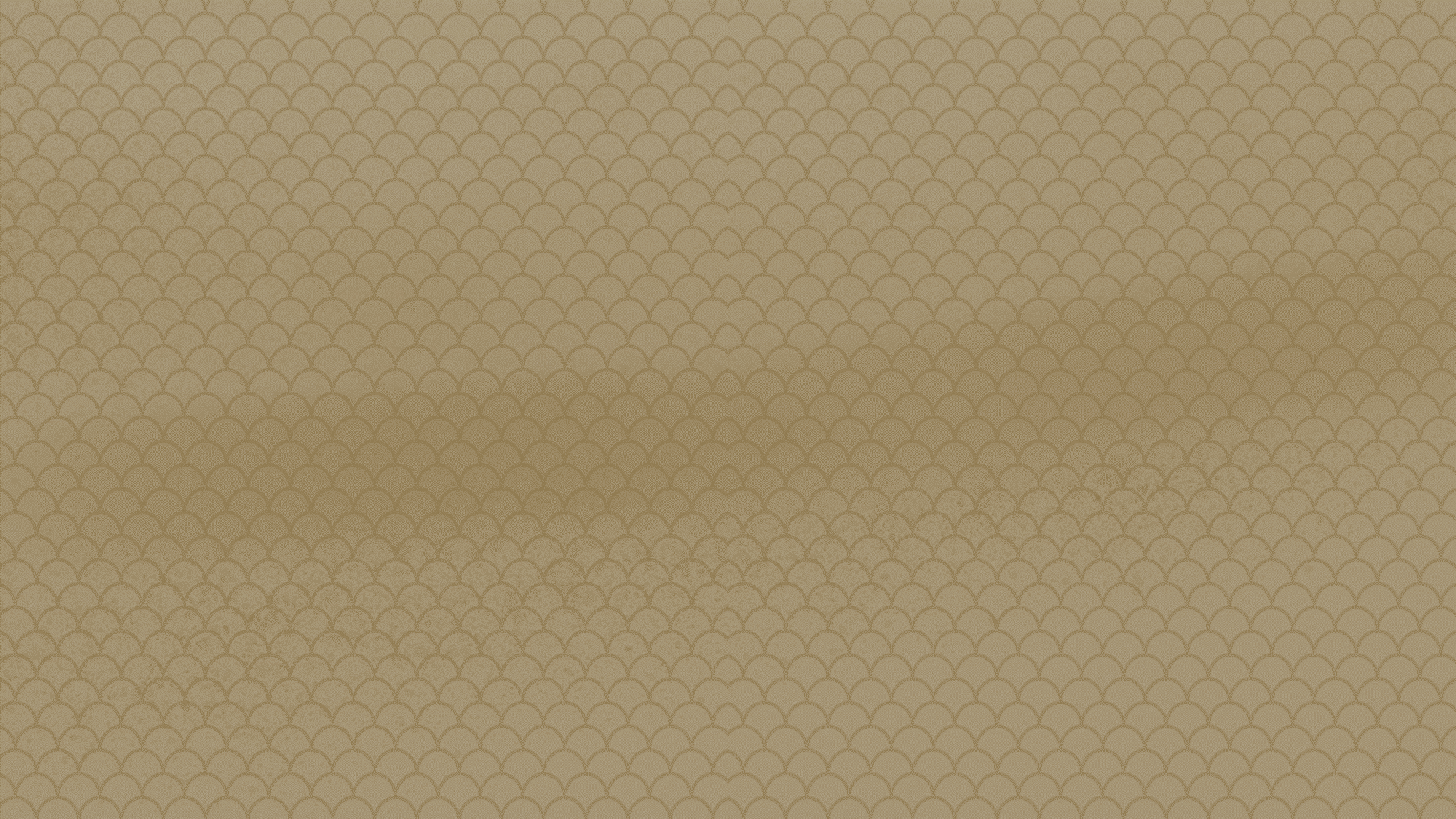 此处输入标题文字
这里替换文字文案，调整文字文本的行间距。点击这里
这里替换文字文案，调整文字文本的行间距。点击这里
这里替换文字文案，调整文字文本的行间距。点击这里
标题文字
标题文字
标题文字
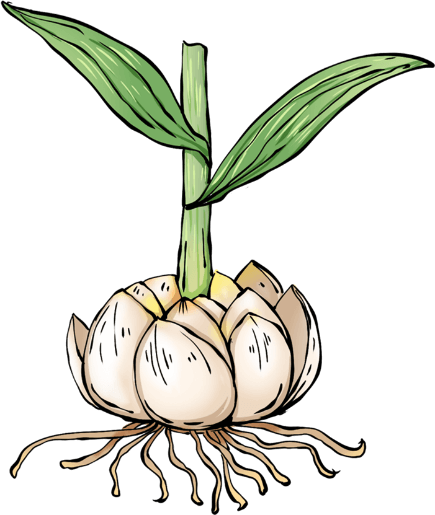 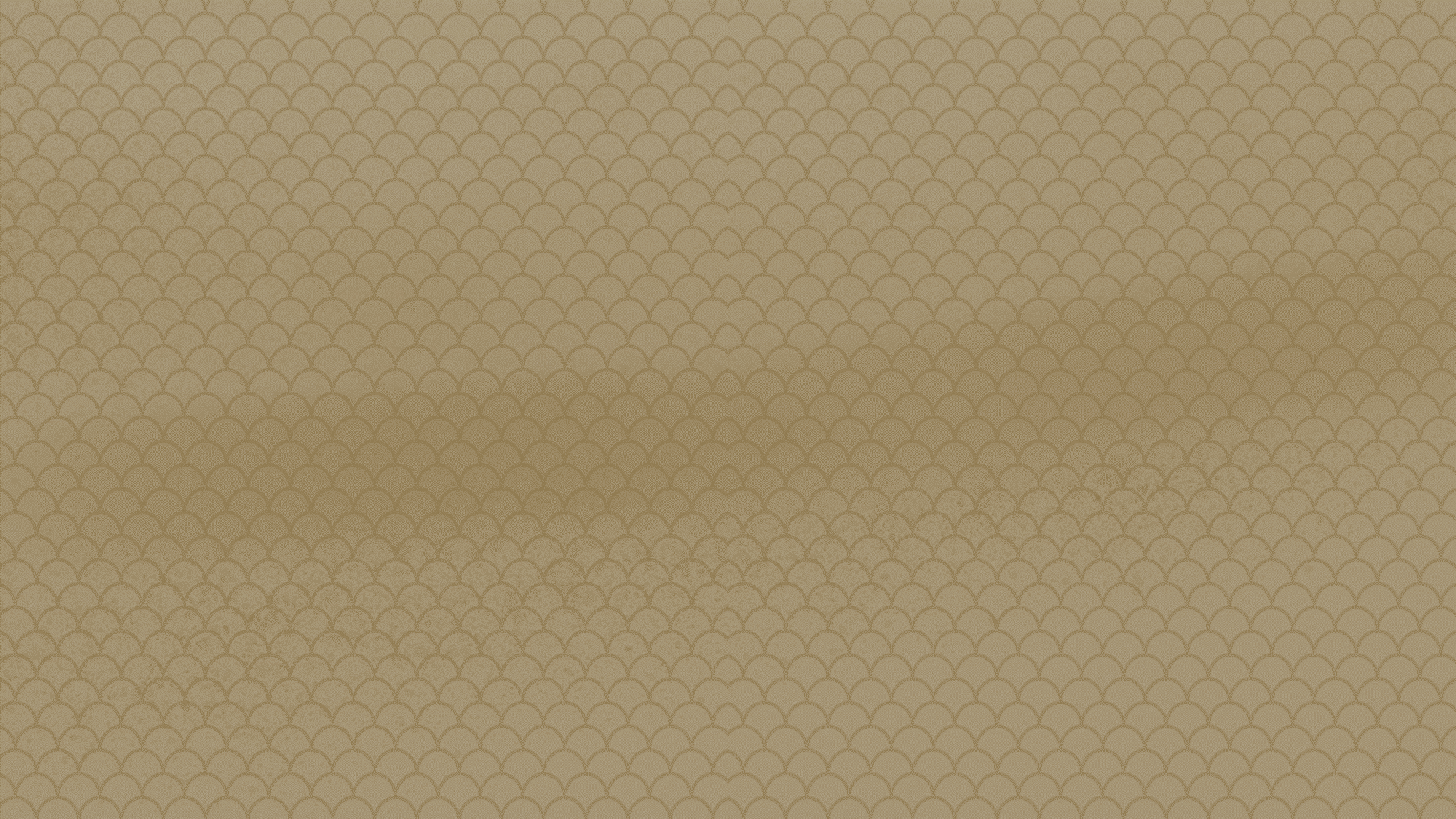 此处输入标题文字
这里替换文字文案，调整文字文本的行间距。点击这里
这里替换文字文案，调整文字文本的行间距。点击这里
这里替换文字文案，调整文字文本的行间距。点击这里
标题文字
标题文字
标题文字
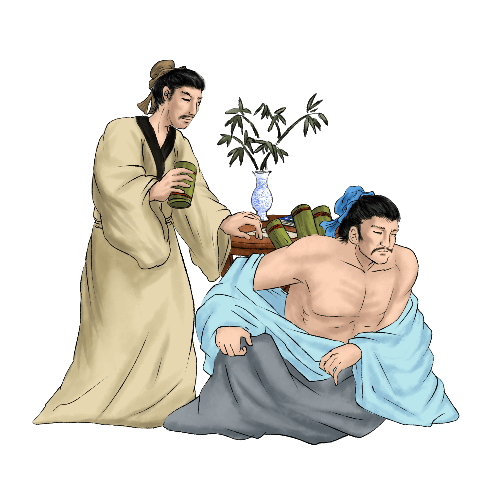 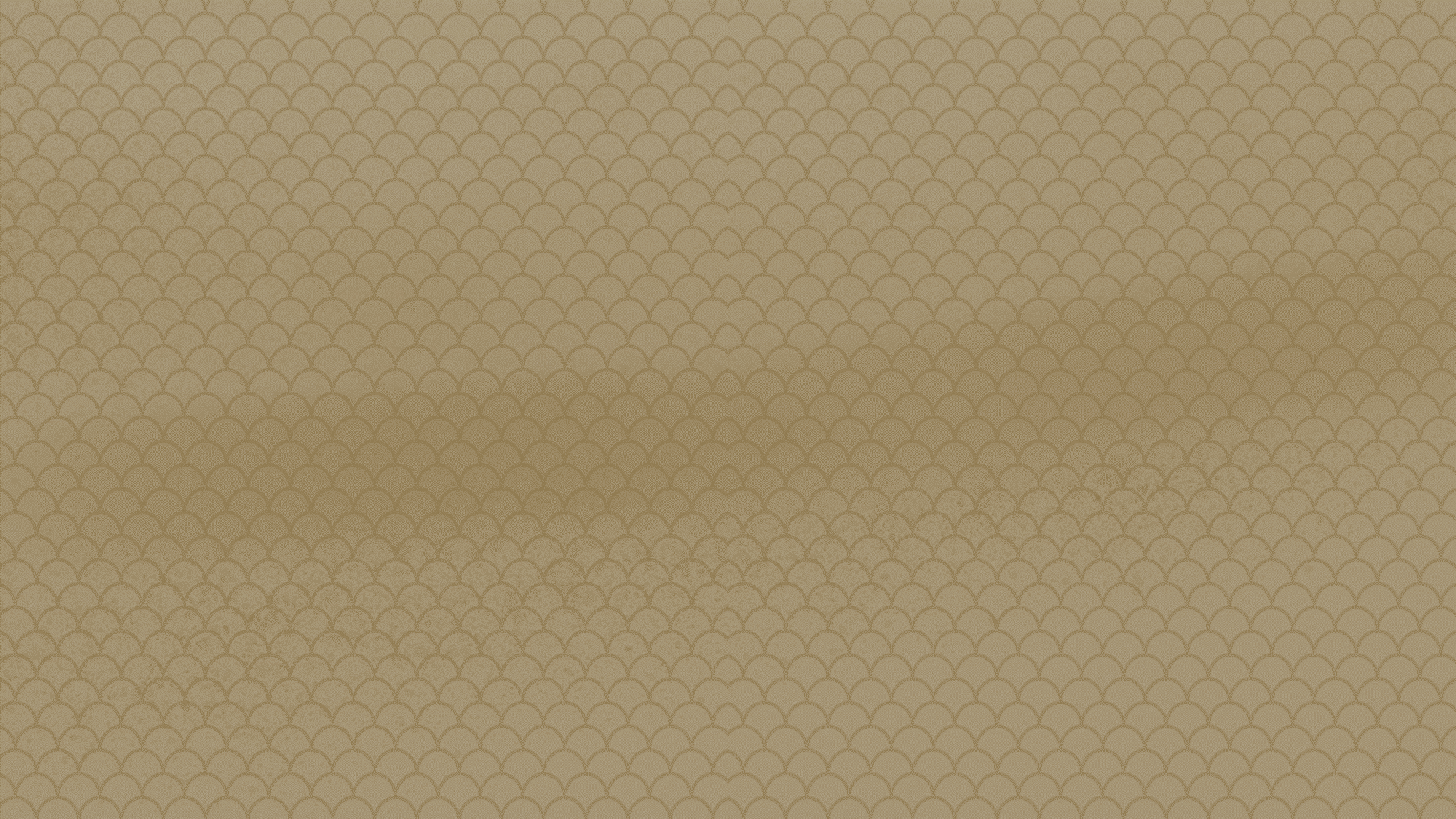 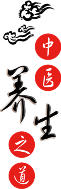 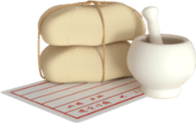 传
承
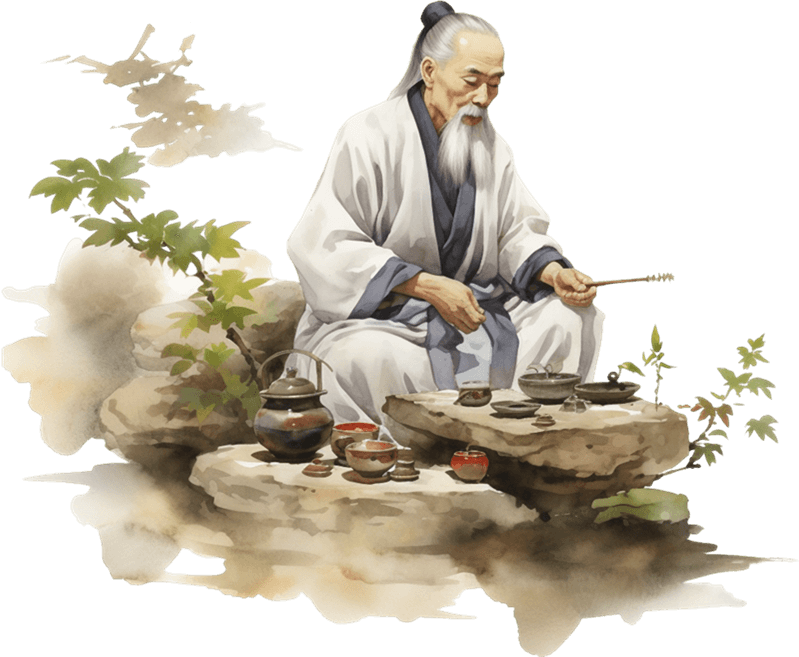 主讲:优品PPT
时间：202X
中
医
根
基
发
展
创
新
中
医
Please click here to add appropriate text to explain, you can directly copy and paste the text content.
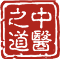 更多精品PPT资源尽在—优品PPT！
www.ypppt.com
PPT模板下载：www.ypppt.com/moban/         节日PPT模板：www.ypppt.com/jieri/
PPT背景图片：www.ypppt.com/beijing/          PPT图表下载：www.ypppt.com/tubiao/
PPT素材下载： www.ypppt.com/sucai/            PPT教程下载：www.ypppt.com/jiaocheng/
字体下载：www.ypppt.com/ziti/                       绘本故事PPT：www.ypppt.com/gushi/
PPT课件：www.ypppt.com/kejian/
[Speaker Notes: 模板来自于 优品PPT https://www.ypppt.com/]